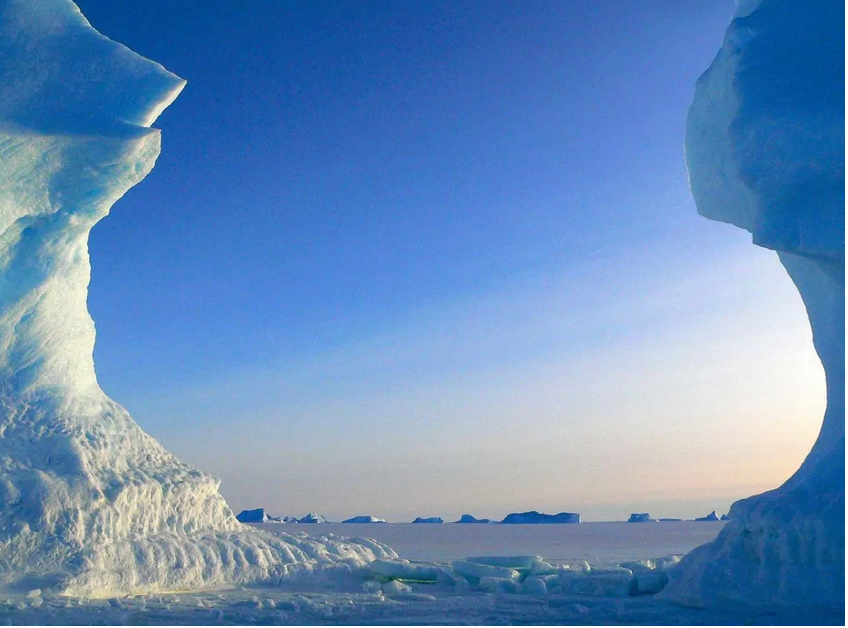 Profesor Henry Arctowski 1871-1958
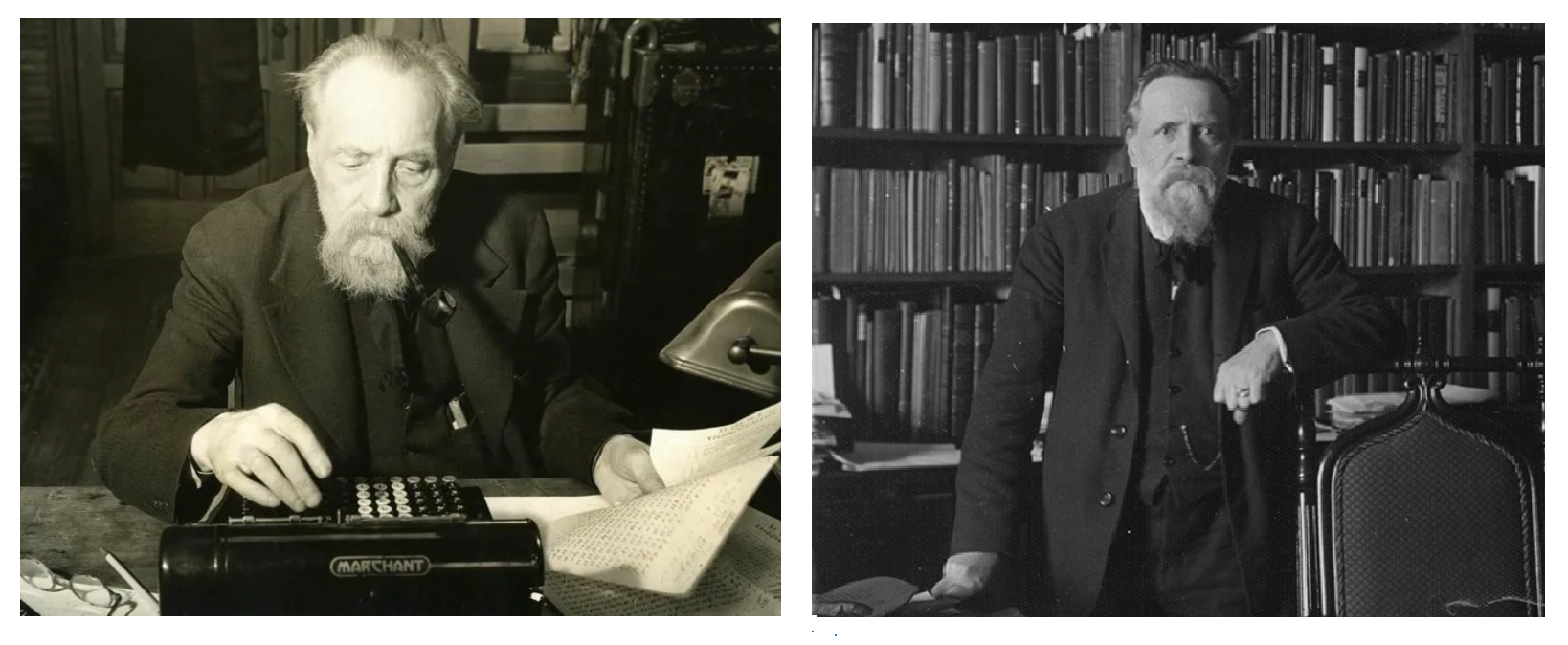 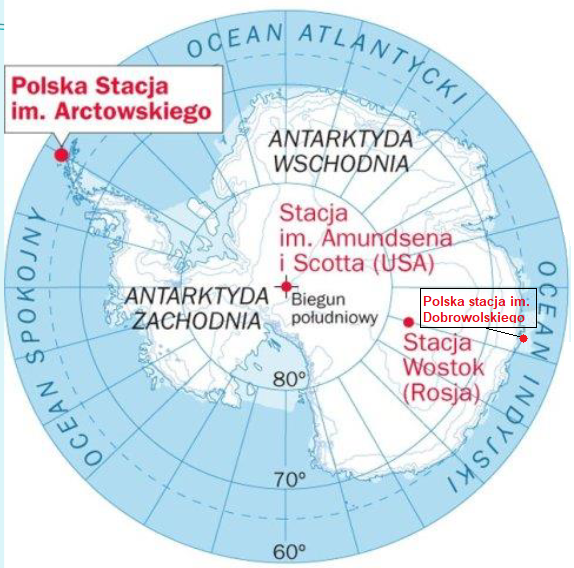 Polski geograf, geolog, geofizyk, meteorolog, glacjolog, badacz terenów polarnych na półkuli południowe
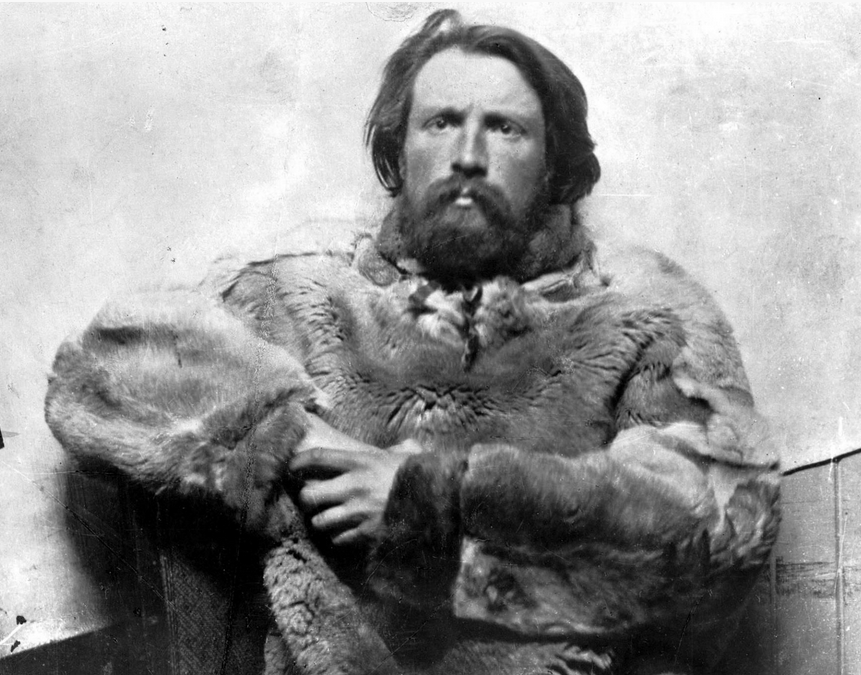 Henryk Arctowski 
kierownik pierwszej wyprawy naukowej na Antarktydę 
1897-99
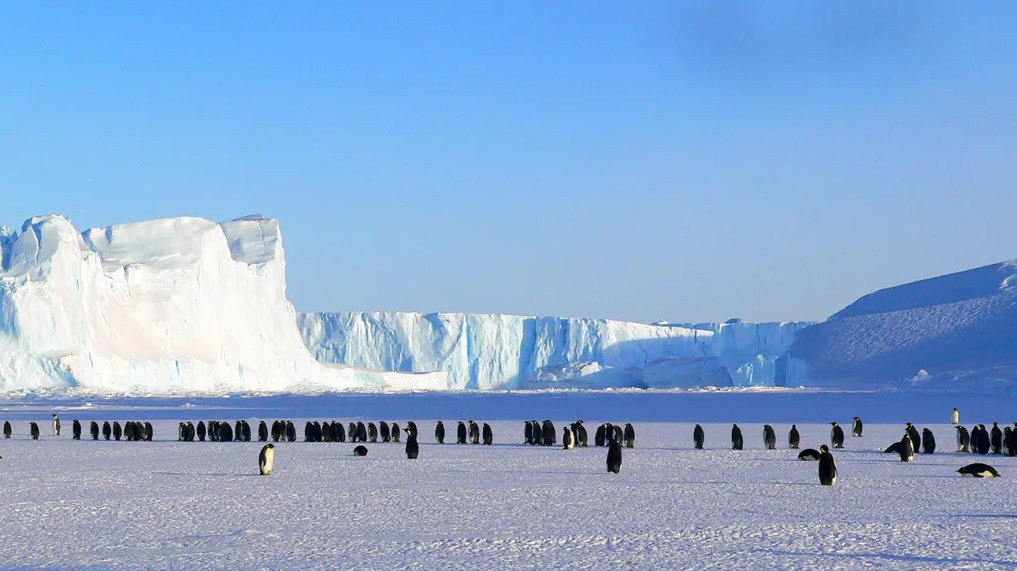 Badał zmiany klimatu, zanim to było modne. Nieustraszony polarnik, wybitny uczony, entuzjasta niskich temperatur
16 sierpnia 1897 roku wypłynął z Belgii statkiem „Belgica” jako kierownik ekspedycji z meteorologiem Antonim Dobrowolskim, organizatorem  Adrien de Gerlache w kierunku Antarktyki (22 uczestników).
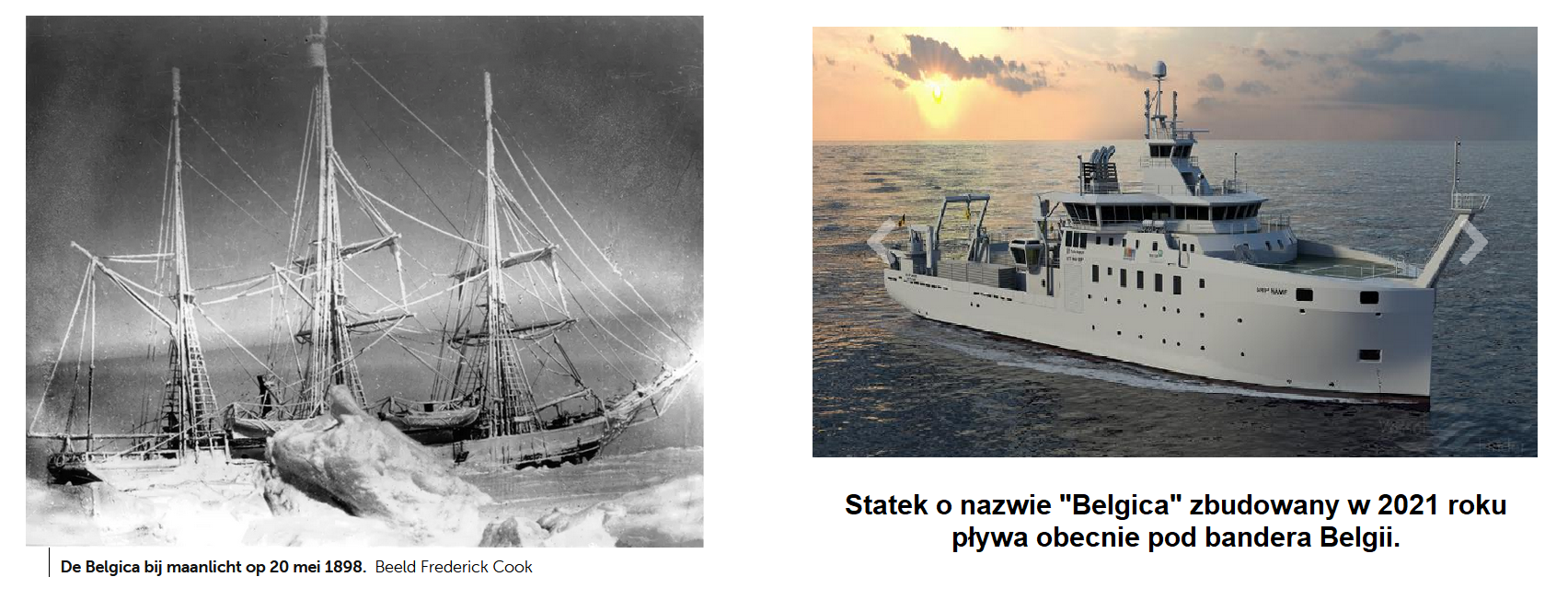 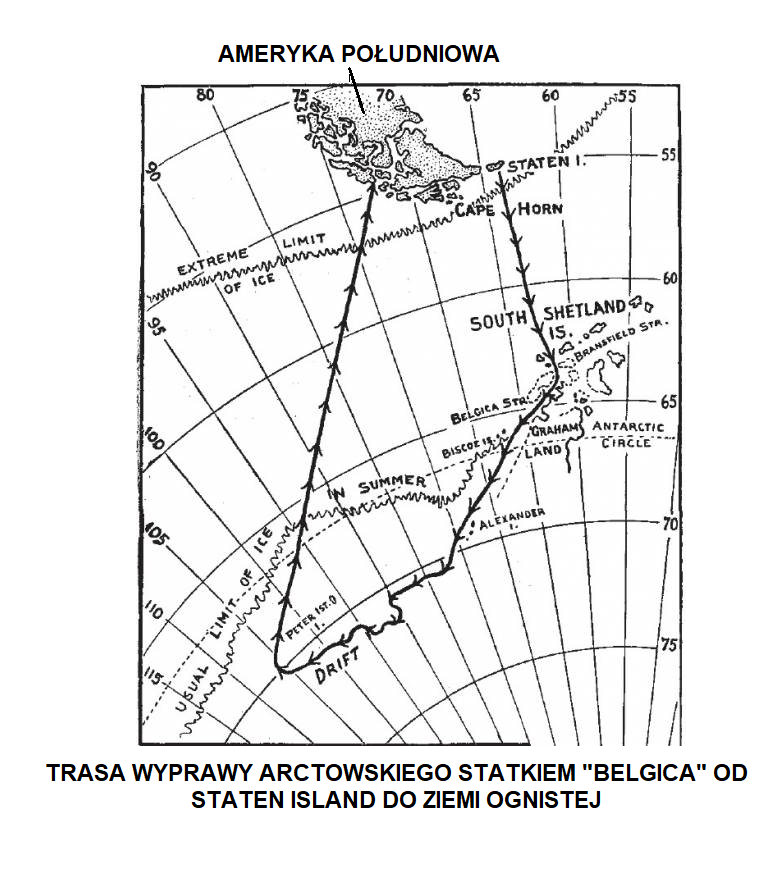 Po wielu trudach podróży, stracie części załogi, przymusowej rocznej uwięzi wśród lodu na oceanie badacze docierają do Szetlandów Południowych i Półwyspu Antarktyki
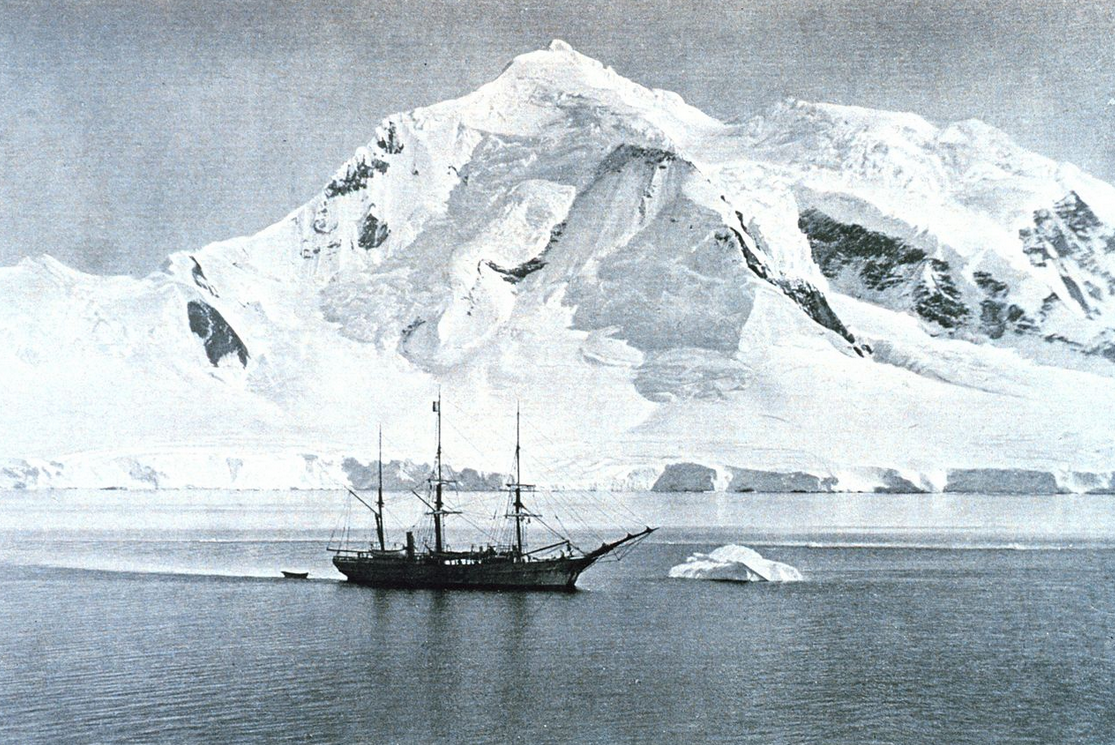 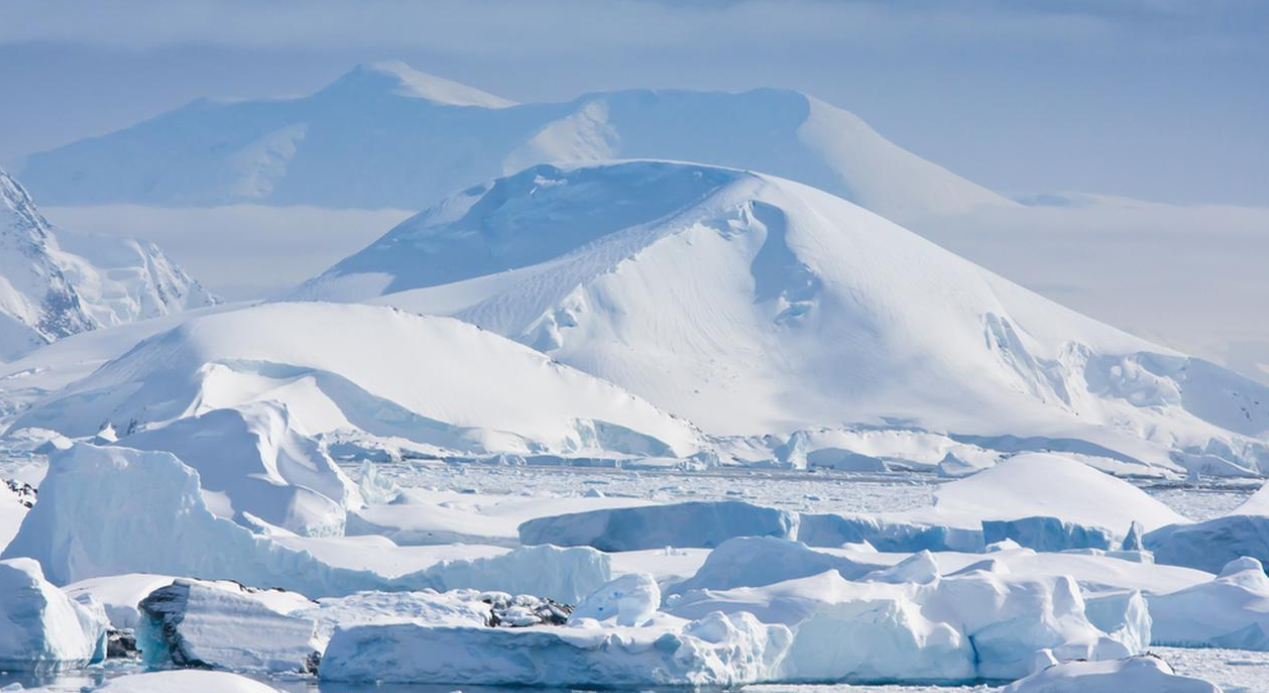 Uczestnik podróży na statku Belgica Antonii Dobrowolski tak pisał o krajobrazie tego nieznanego nadal lądu :

"...Pustynia… Biała, straszliwie biała, granice giną 
w przepaściach widnokręgu. Brzuch oceanu cały 
pokryty lodem, zwanym pakiem lodowym..."
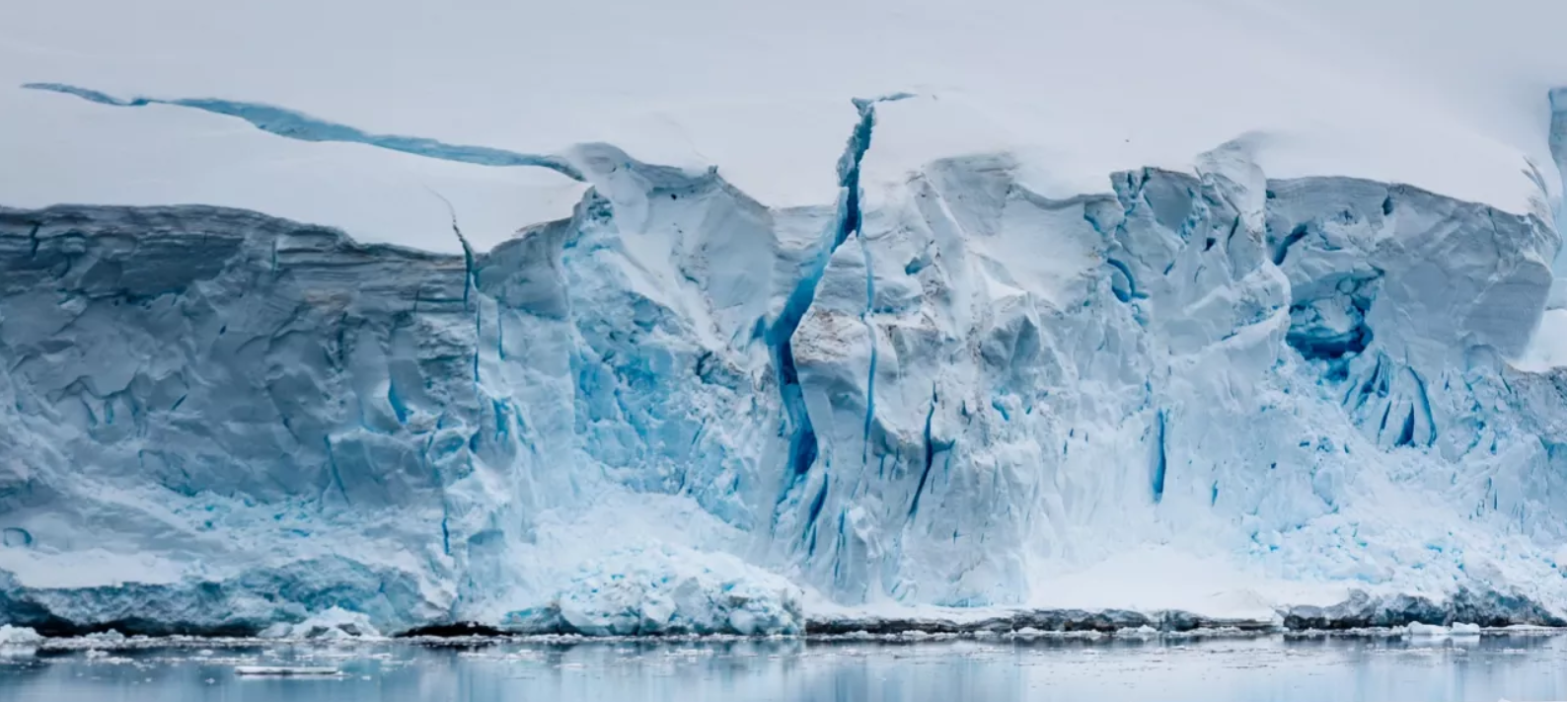 Wyniki badań naukowych poczynione przez Artowskiego w czasie wyprawy 1897-99 na statku Belgica:
stwierdził, że góry Andy i góry Antarktydy i Nowej Zelandii do części tego samego trzeciorzędowego łańcucha górskiego o czym świadczy ich budowa geologiczna
sporządził pierwszą mapę głębokości części mórz antarktycznych
wykonał całoroczne obserwacje pogody i klimatu Antarktyki
opisała szczegółowo zjawiska dotyczące zorzy polarnych i gór lodowych
poczynił wnikliwe obserwacje tworzenia się lodu na morzach i ich wędrówki
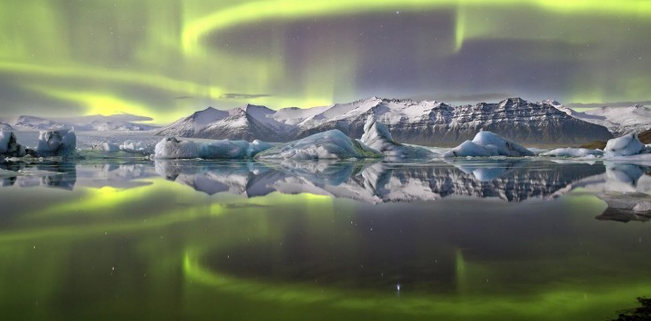 Zorza polarna
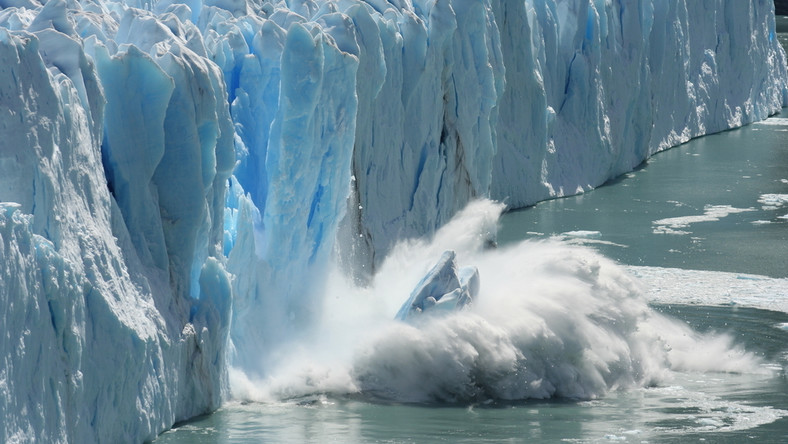 Góry lodowe, obecnie zmniejszaja swoją powierzchnię ze względu na wzrost temperatury powietrza na ziemi.
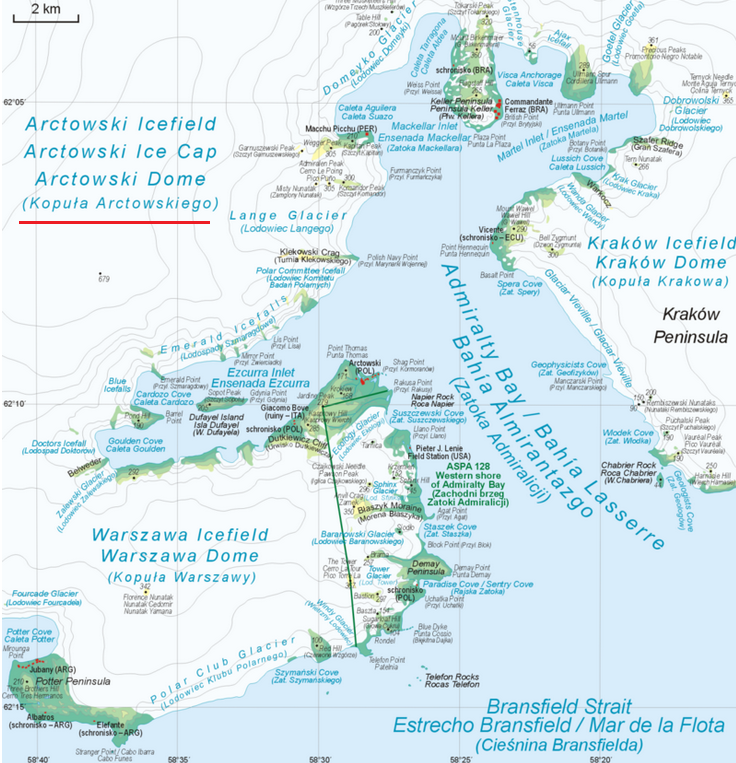 W uznaniu jego zasług w Antarktyce znajdziemy wiele miejsc które nosi jego imię: Szczyt Nunatak, Półwysep, Zatokai LodowiecArctowskiego
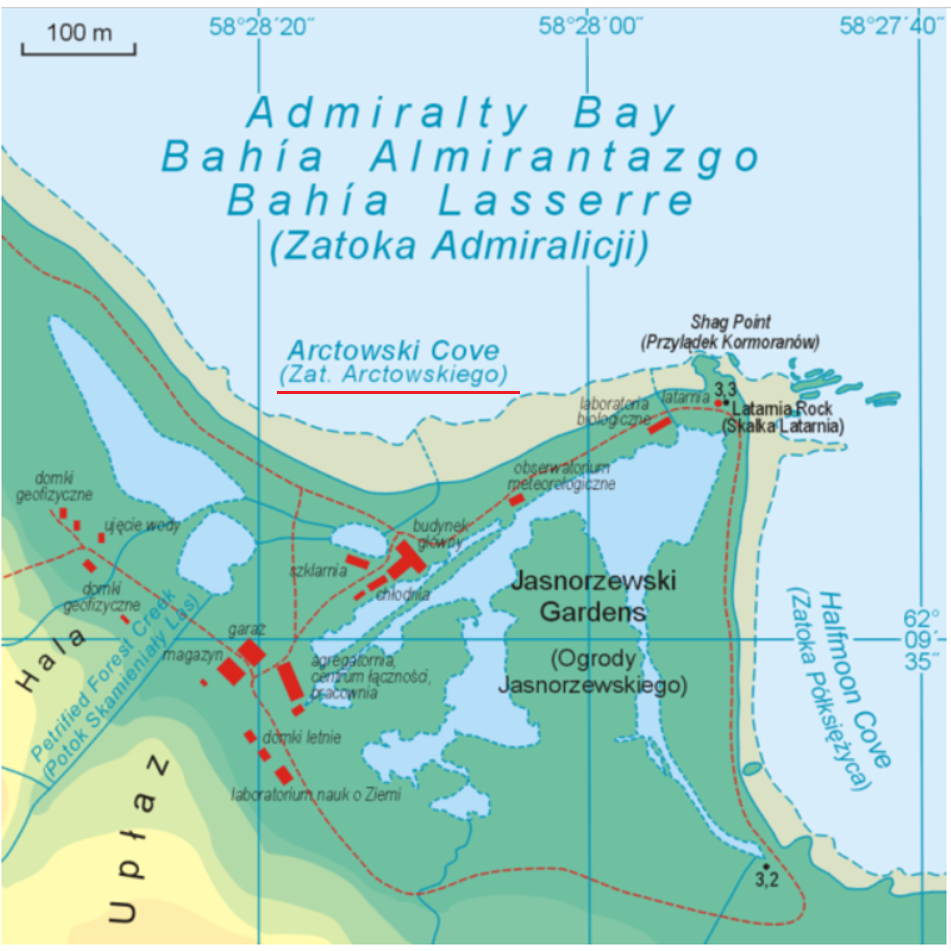 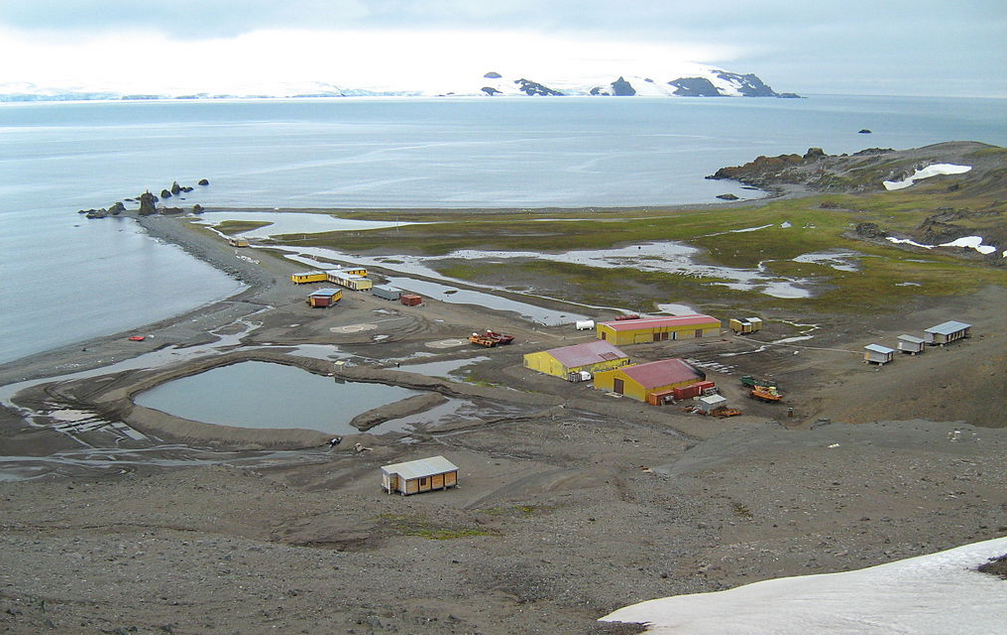 W 1977 roku Polską Stację Badawczą na Wyspie Króla Jerzego w Szetlandach Południowych nazwano imieniem Henryka Arctowskiego
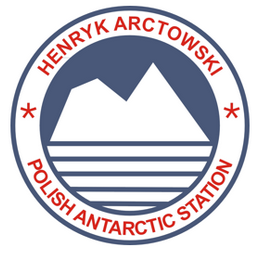 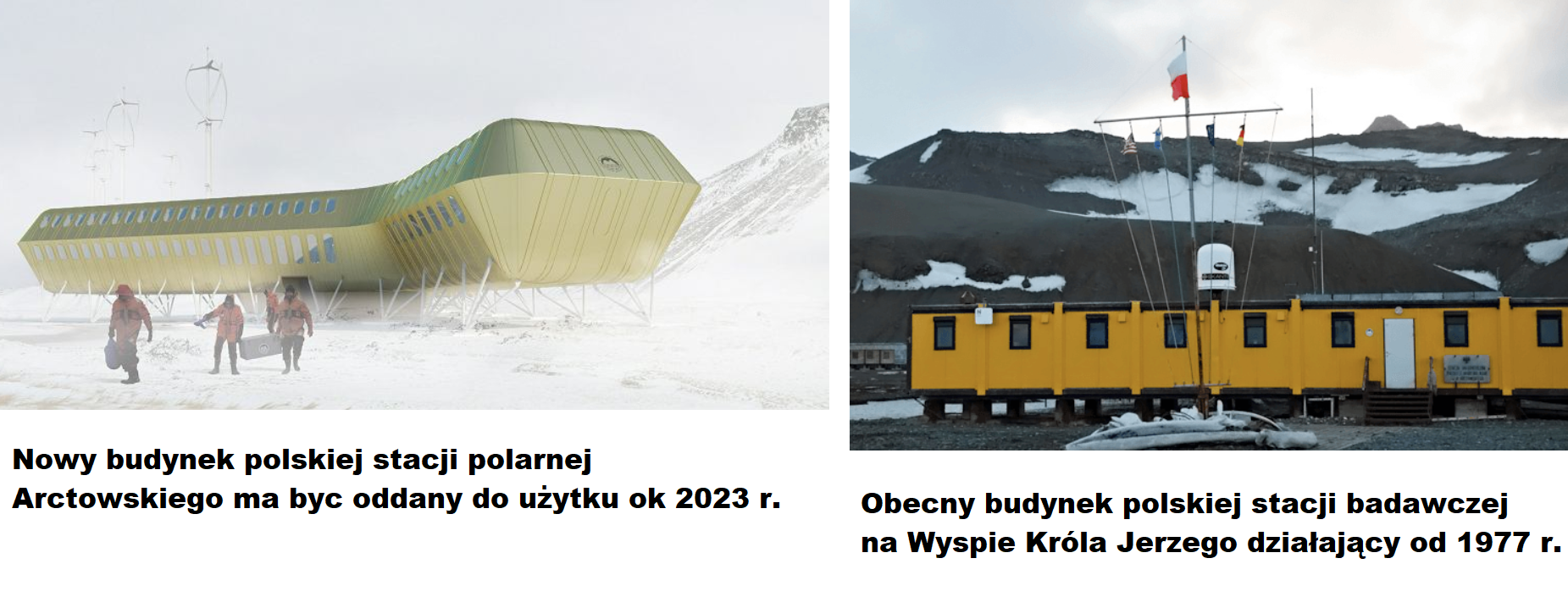 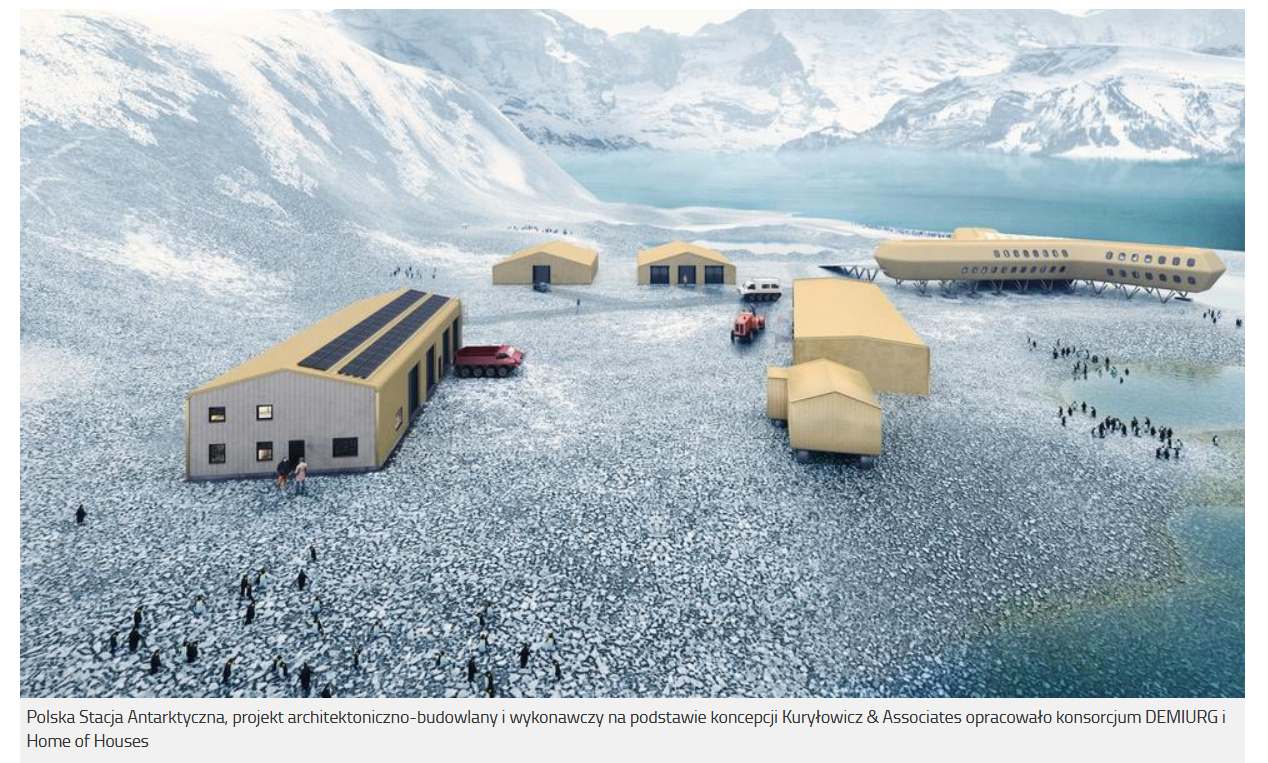 Projekt polskiej stacji badawczej Arctowskiego
Stacja im. A. Dobrowolskiego została wybudowana przez Rosjan i przejęta przez Polskę w 1959 roku. Od 1979 roku zaniechano w  niej badań. Polscy i australijscy polarnicy podejmują w 2022 roku działania wznowienia działania stacji i jej całkowitą modernizację
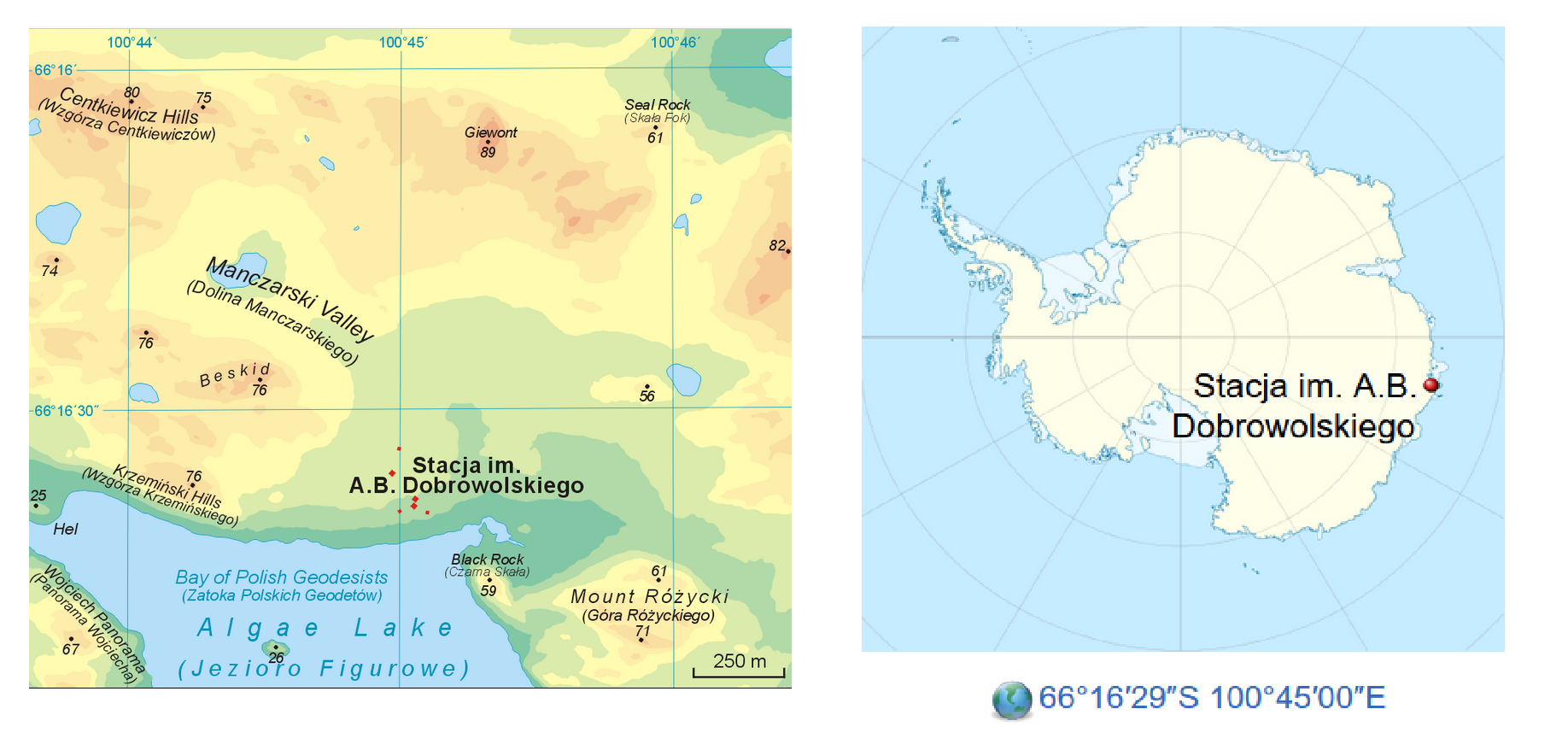 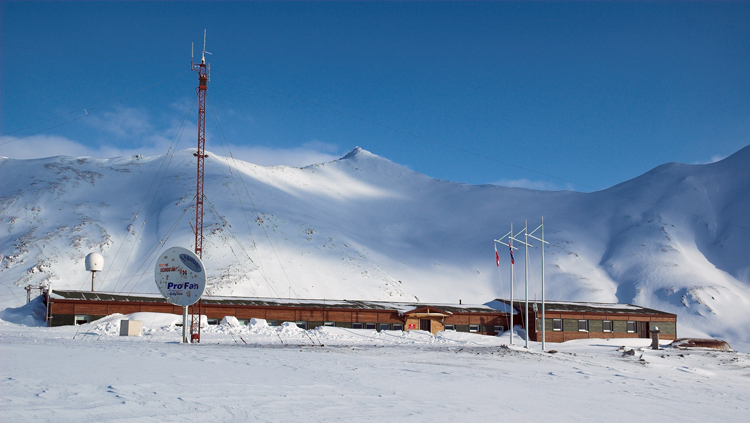 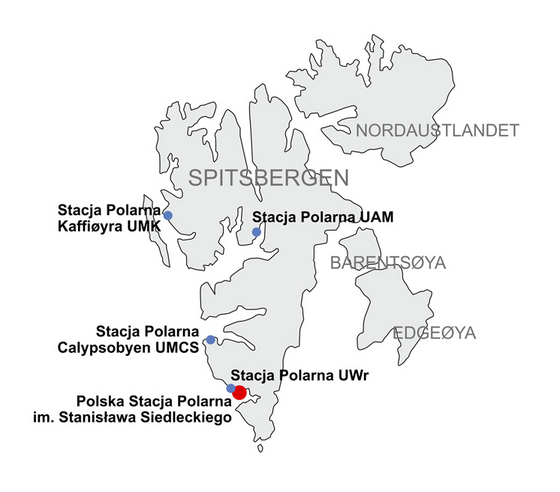 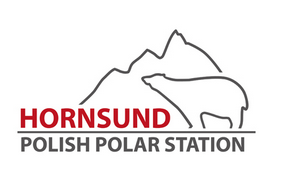 ARKTYKA
W 1957 roku nad fiordem Hornsund na wyspie Spitsbergen (Svalbard) powstała polska stacja im. Stanisława Siedleckiego
Prowadzi całoroczne badania naukowe w zakresie meteorologii, sejsmologii, jonosfery, glacjologii, geochemii.
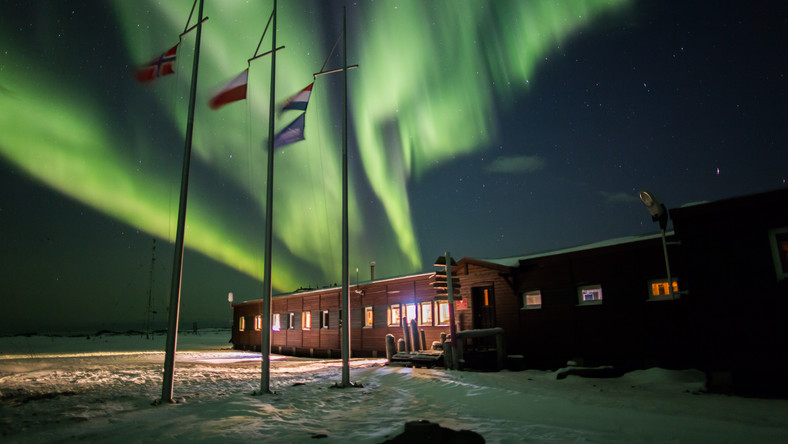 Naukowy testament Arctowskiego kolejni polarnicy wypełnili z odwagą, uporem i fantazją. Polska jest jednym z nielicznych krajów posiadających naukowe stacje polarne na obydwu półkulach: w Arktyce i Antarktyce.Ponadto, badania podejmowane są w stacjach Spitsbergenu, zarządzanych przez 4 uniwersytety: z Poznania, Lublina, Wrocławia oraz Uniwersytet Mikołaja Kopernika w Toruniu
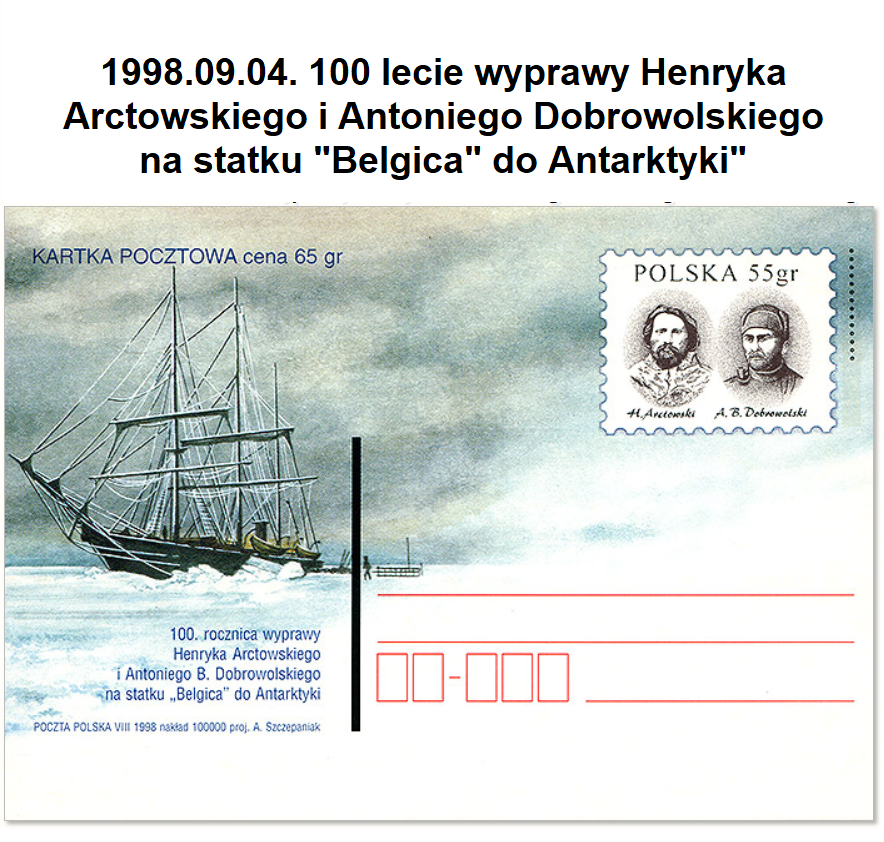 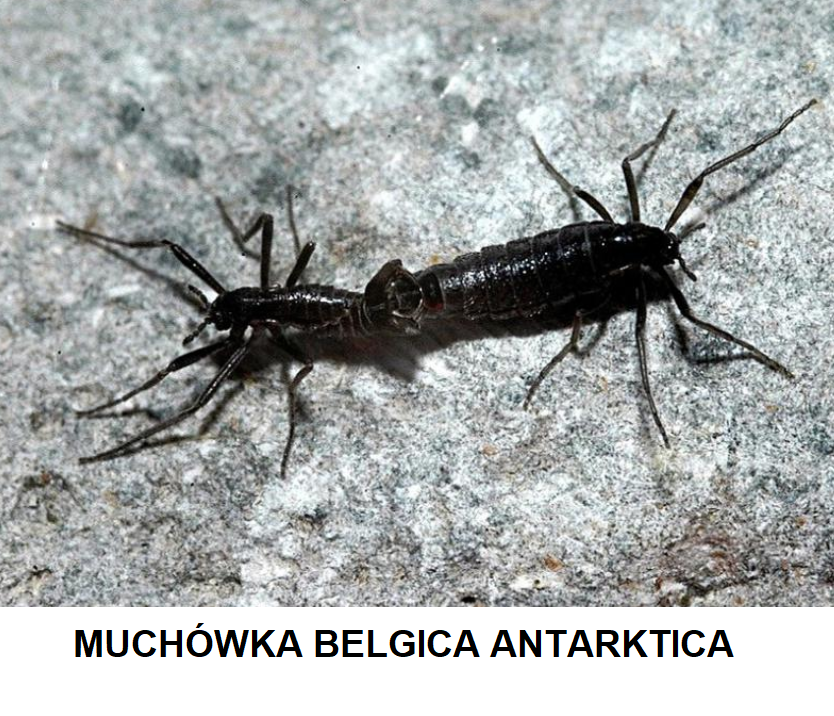 Przegląd fauny Antarktyki - muchówka belgica antarctica
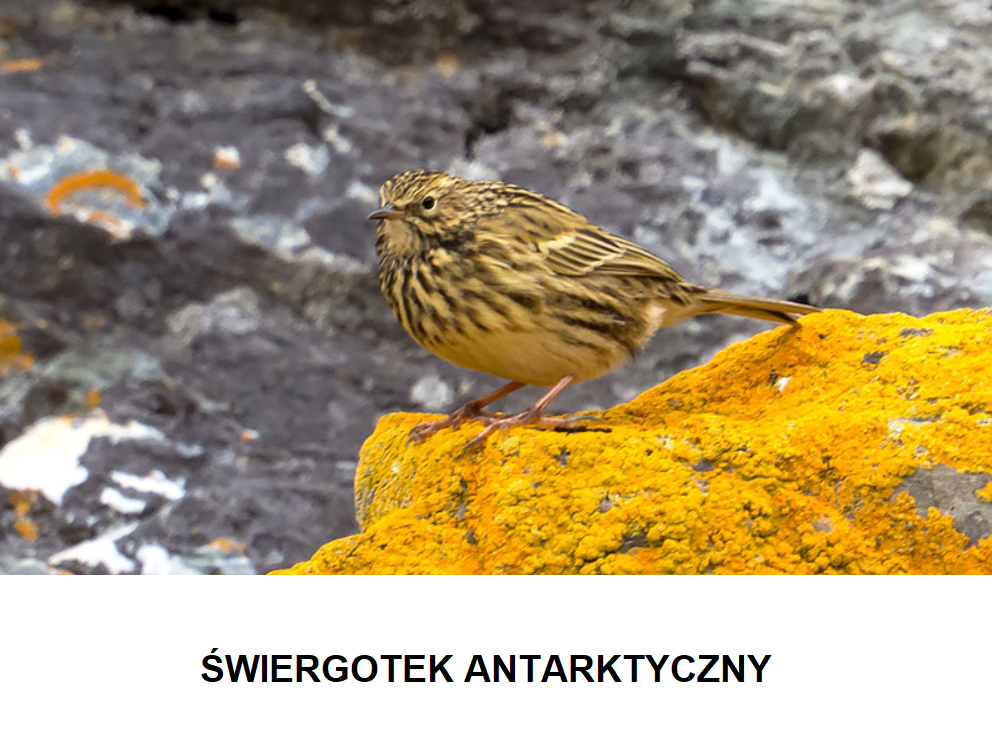 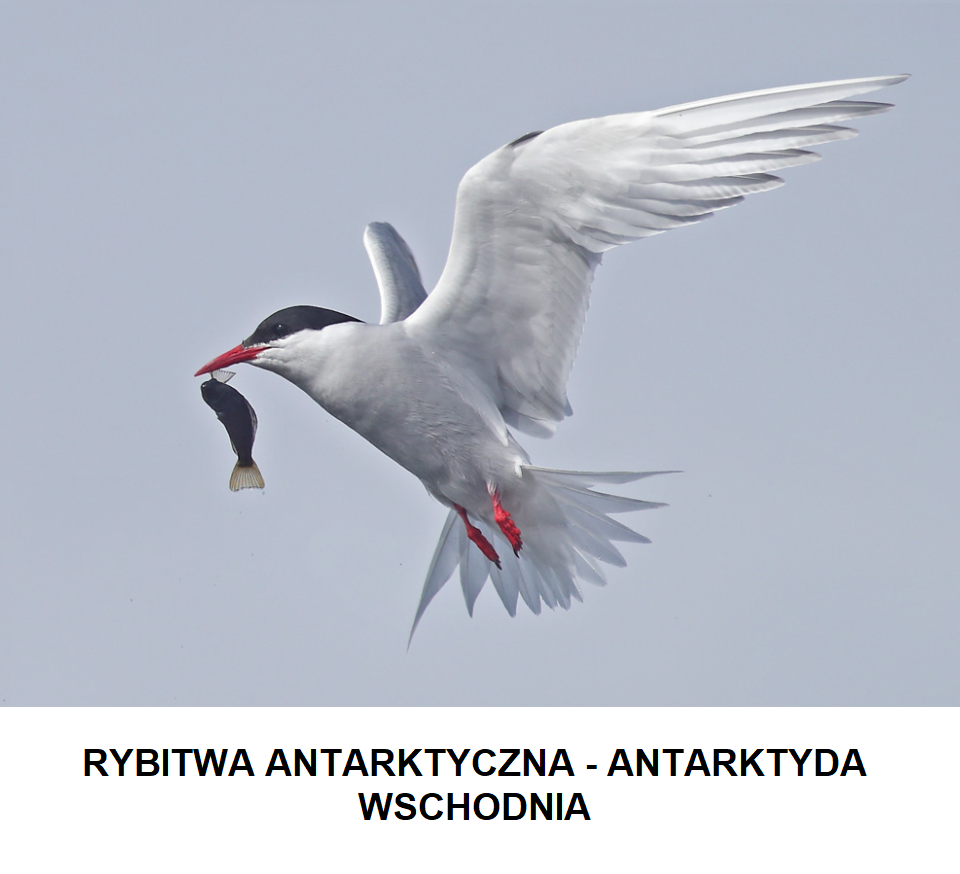 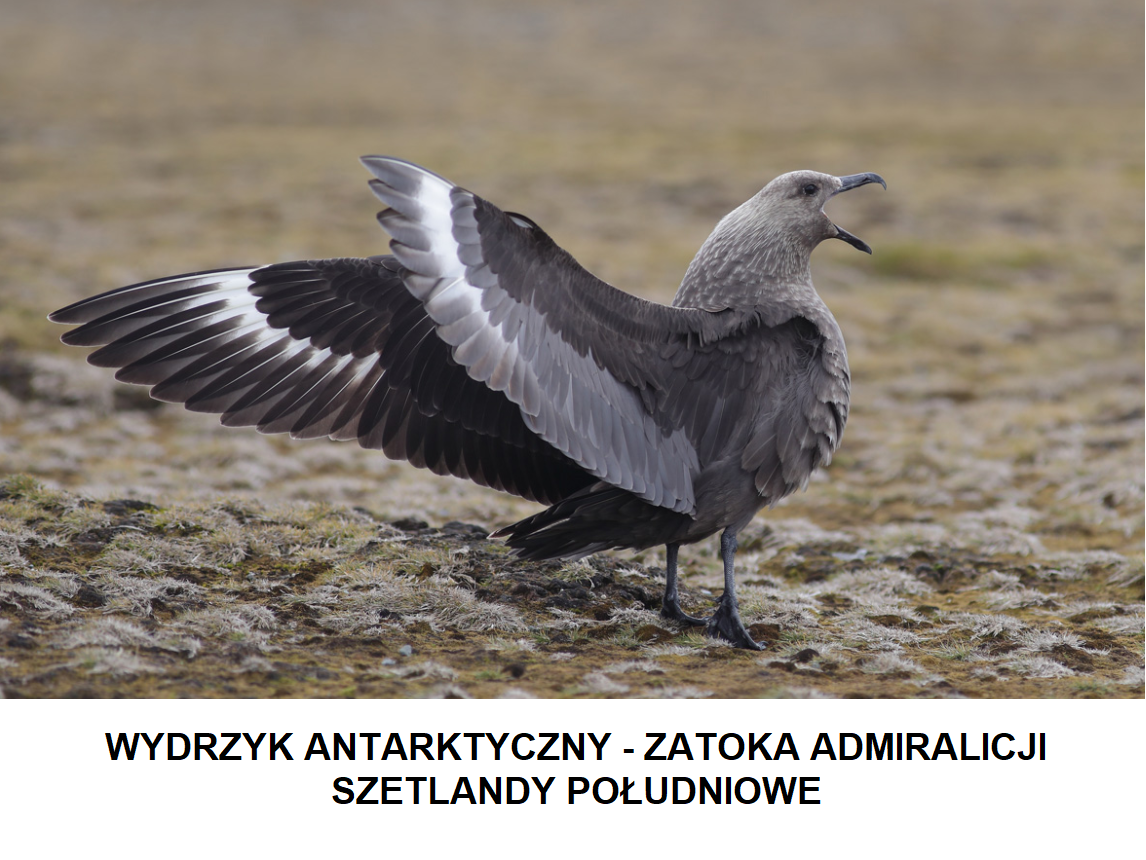 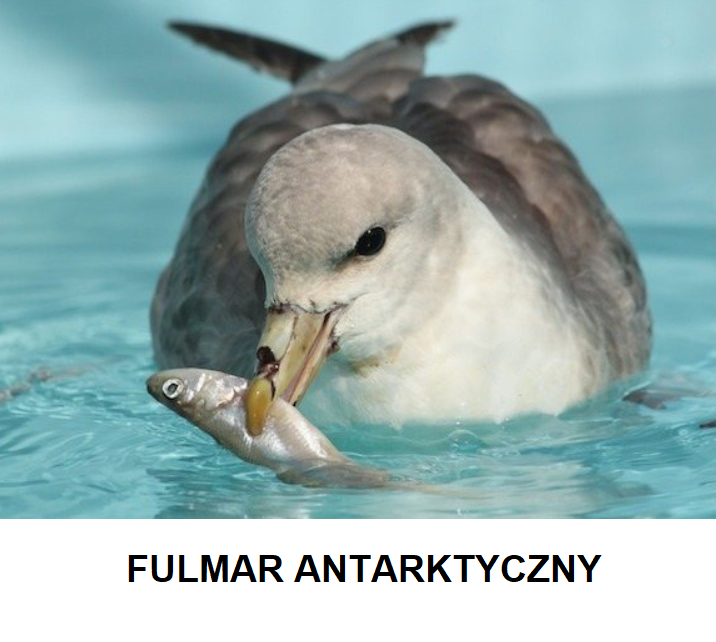 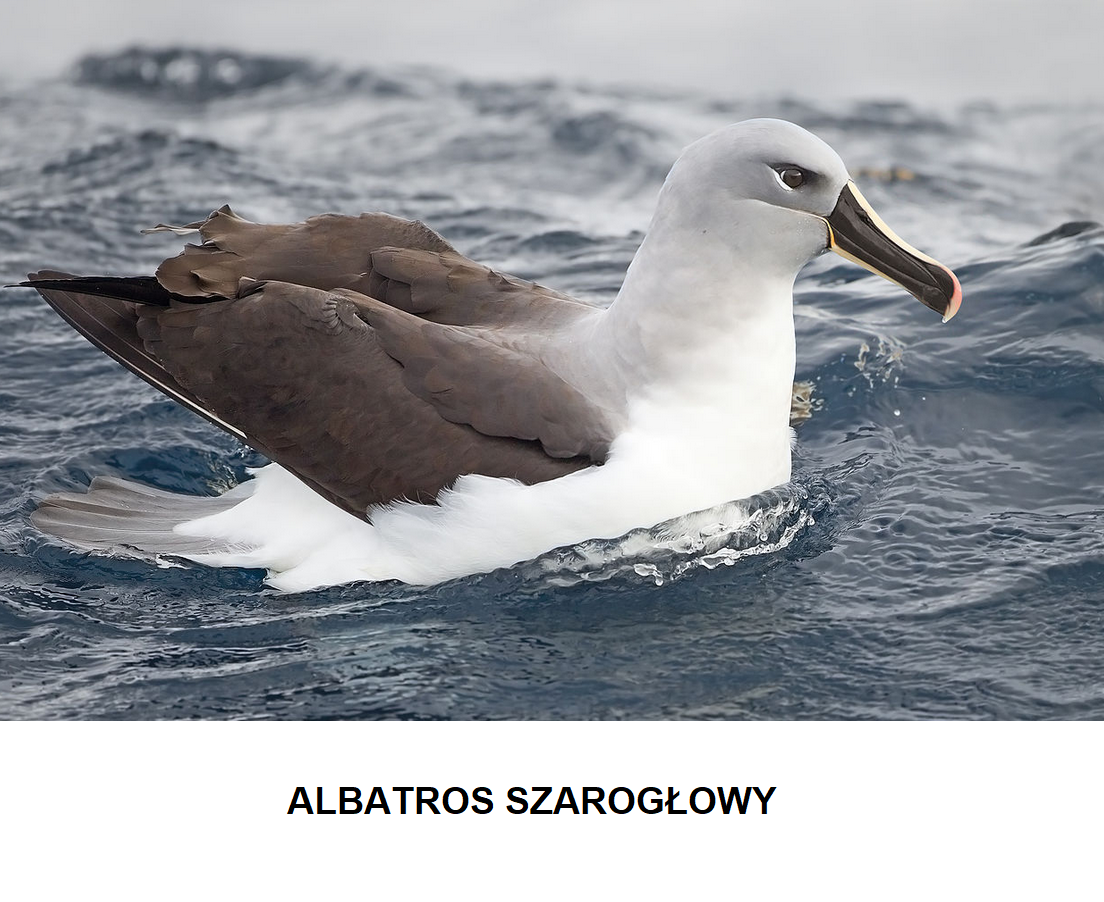 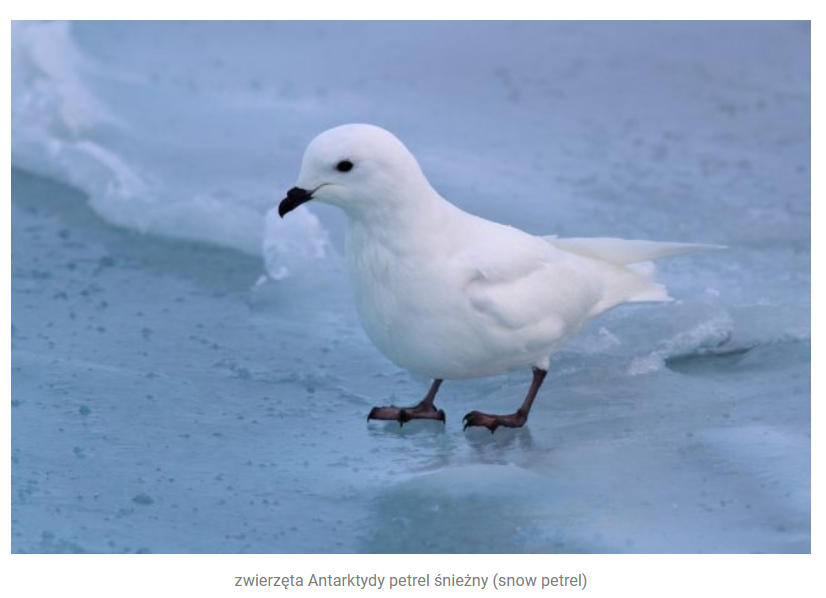 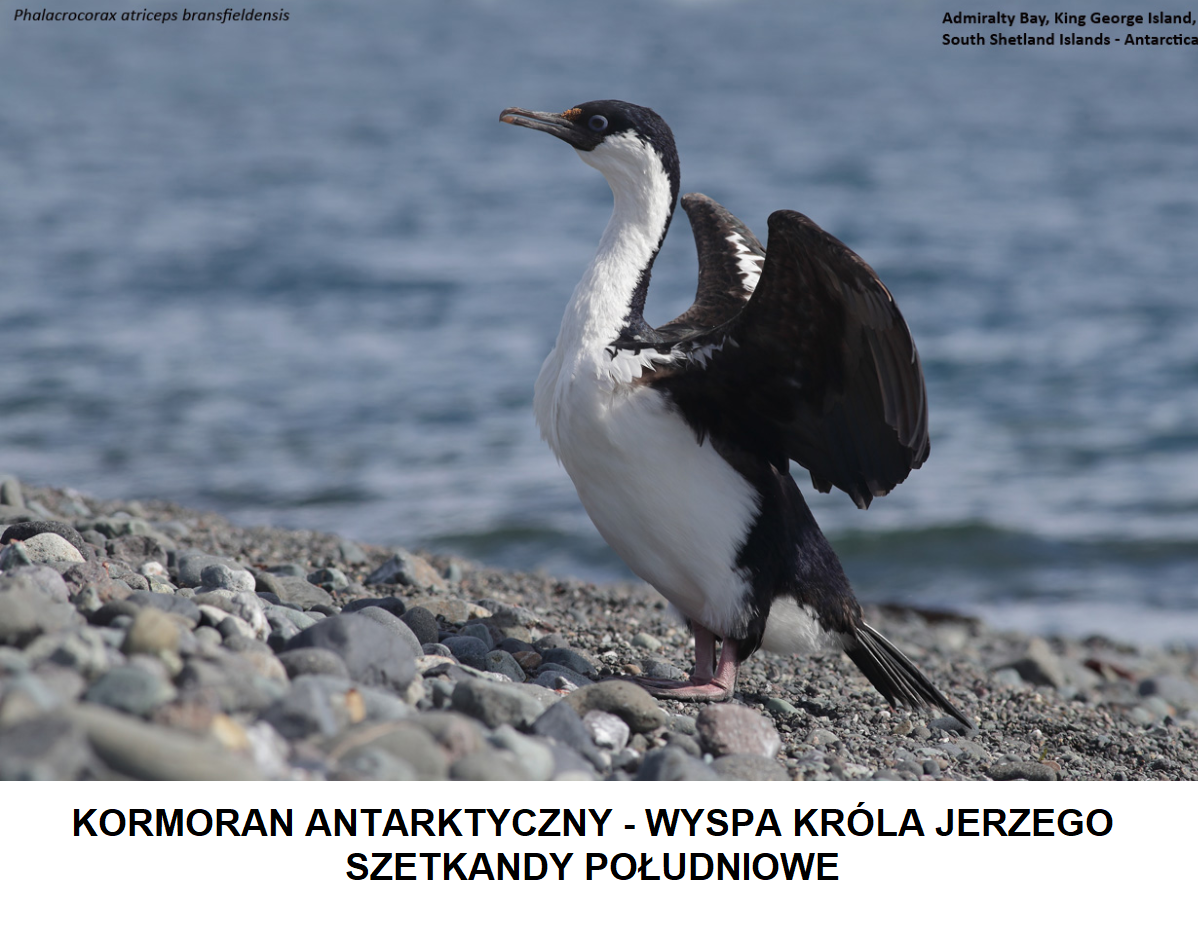 Kormoran antarktyczny                                              Petrel śnieżny
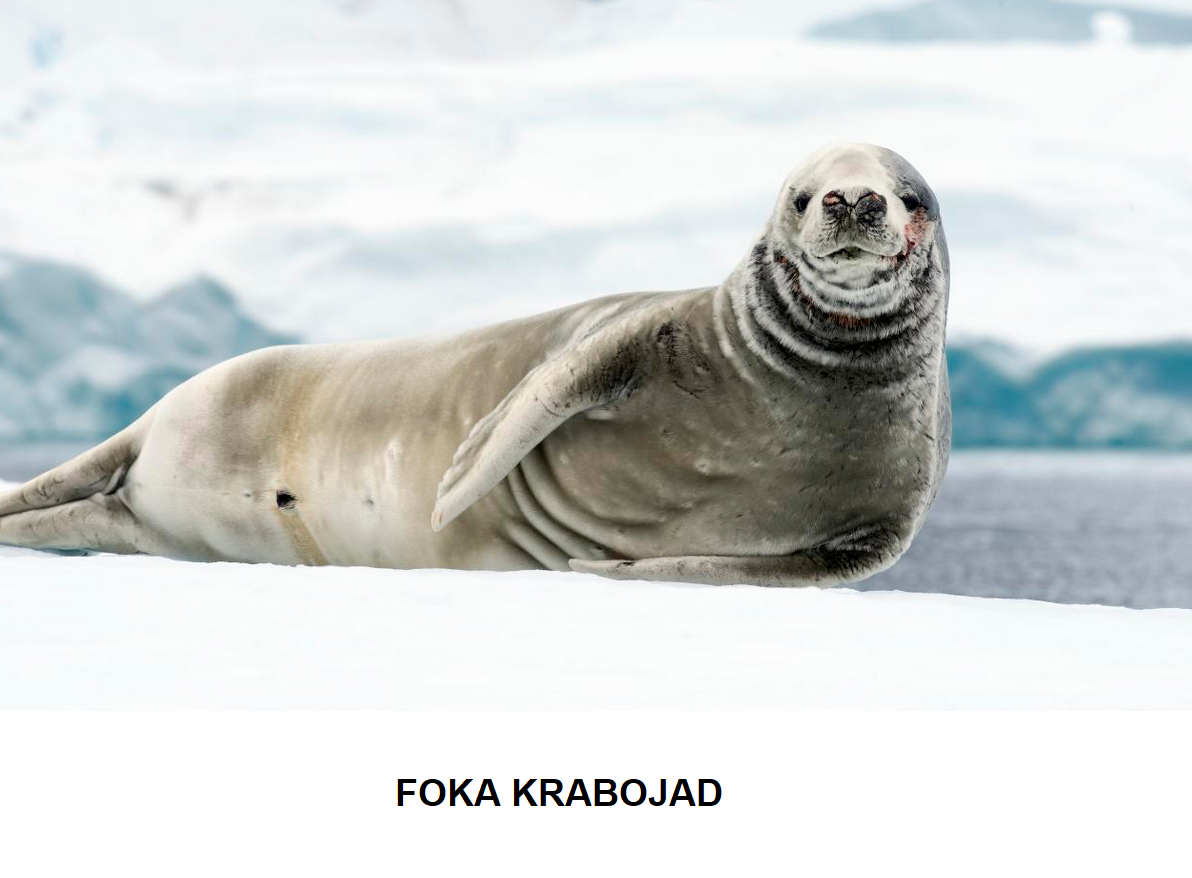 Foka - krabojad
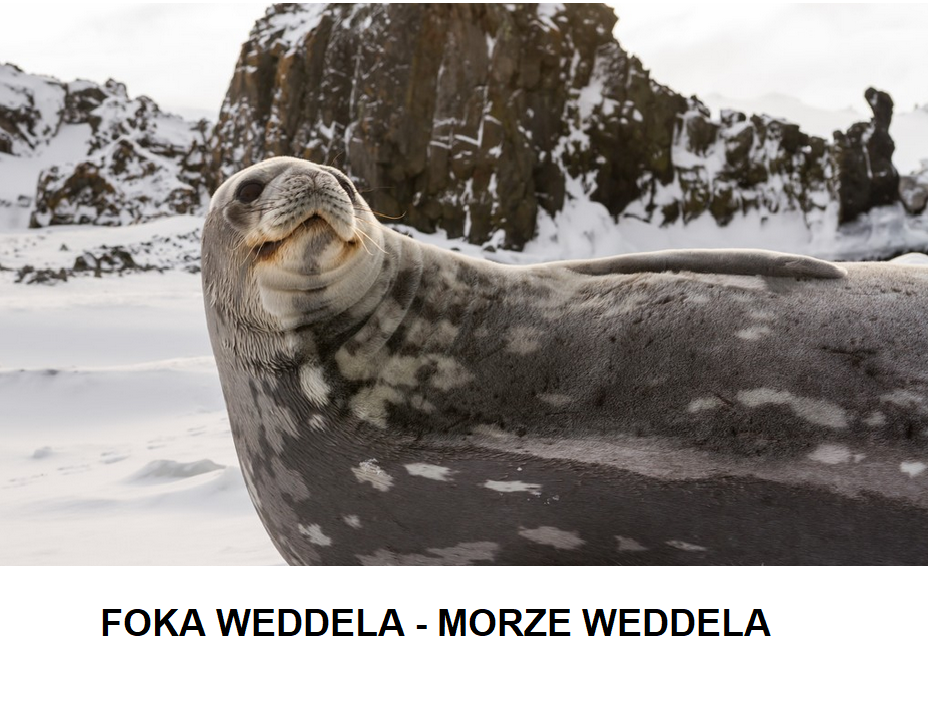 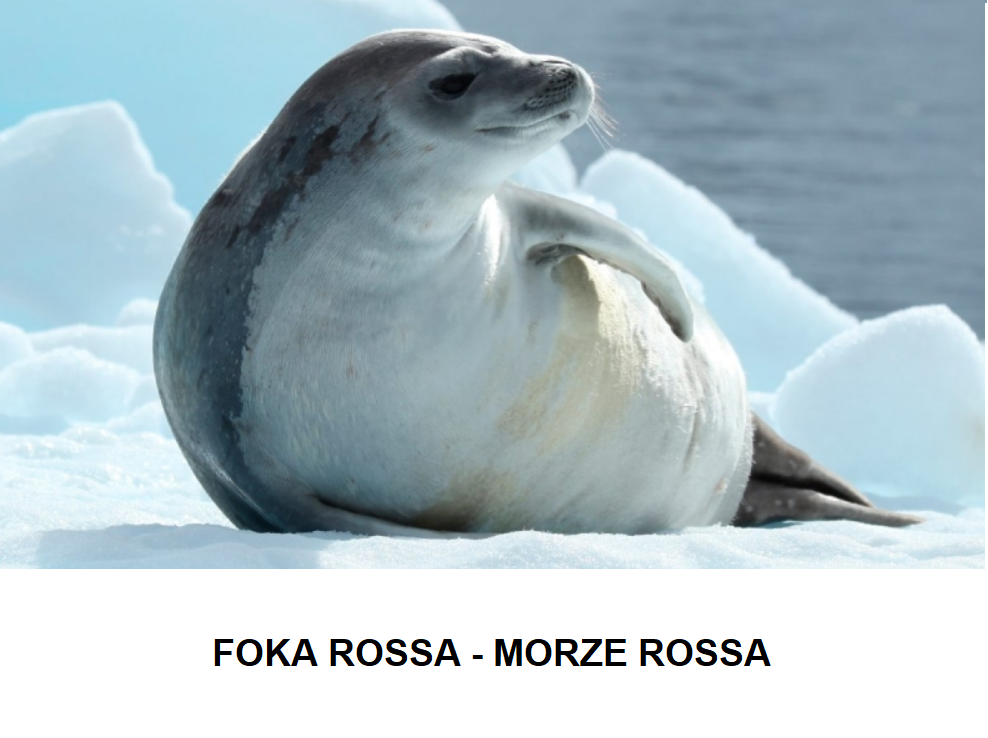 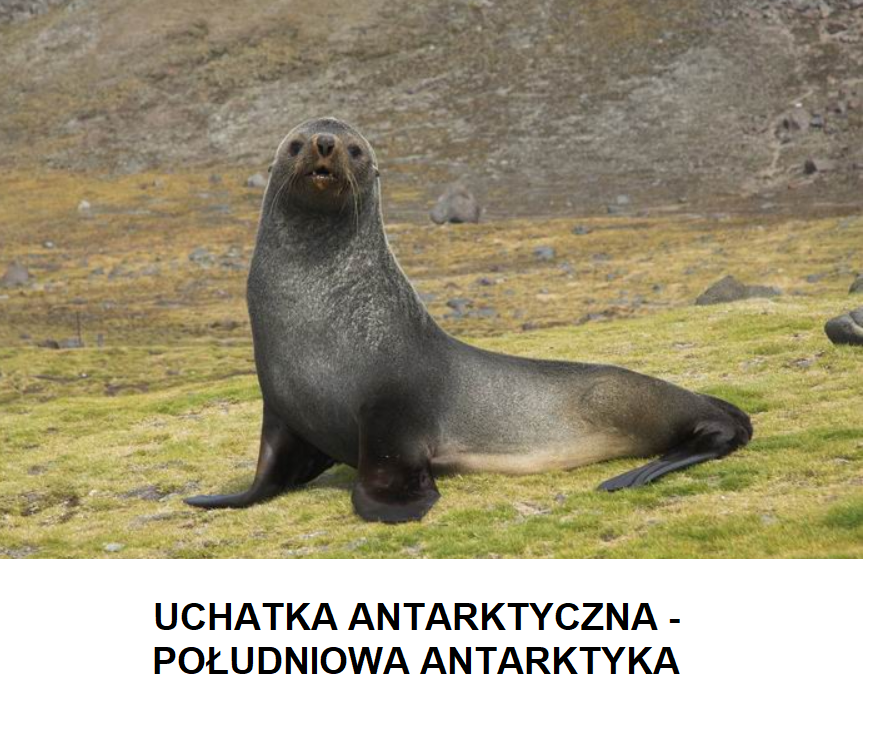 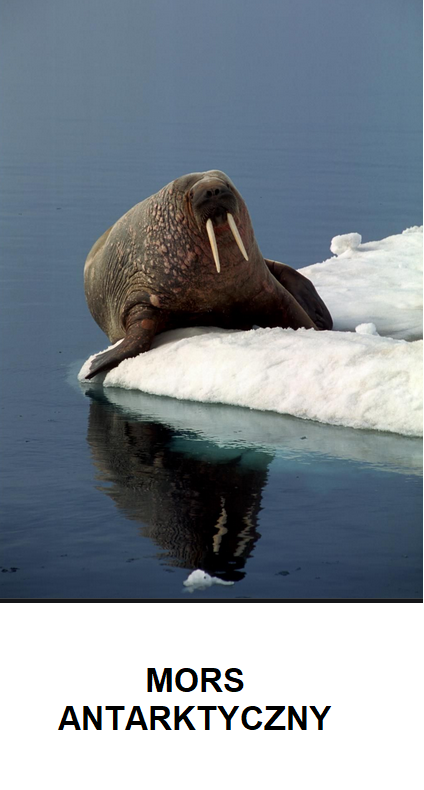 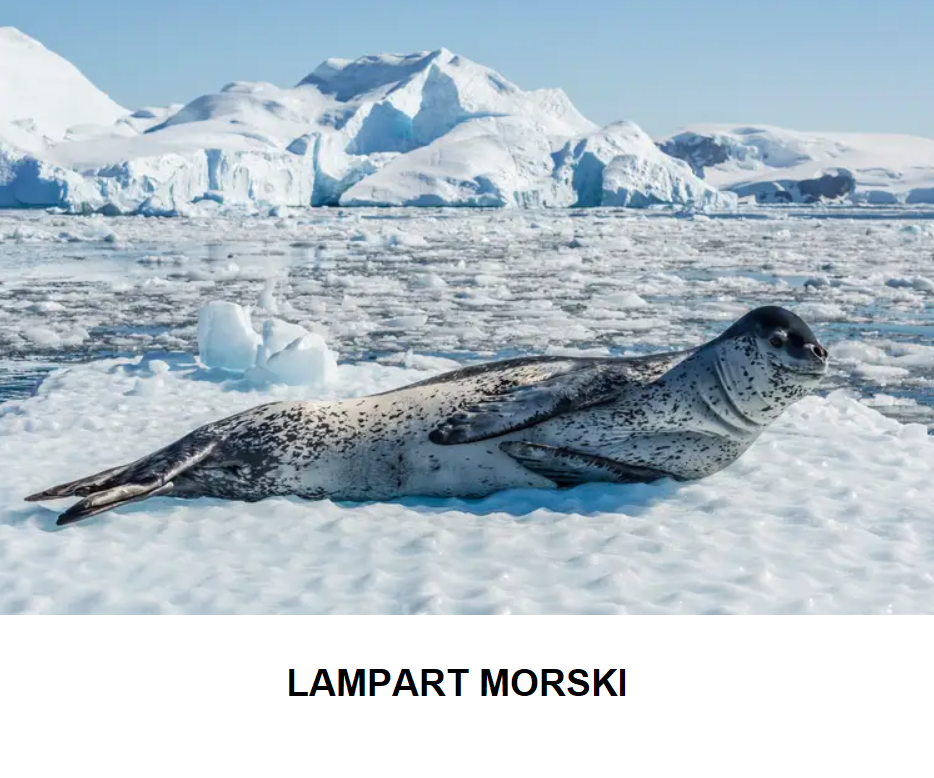 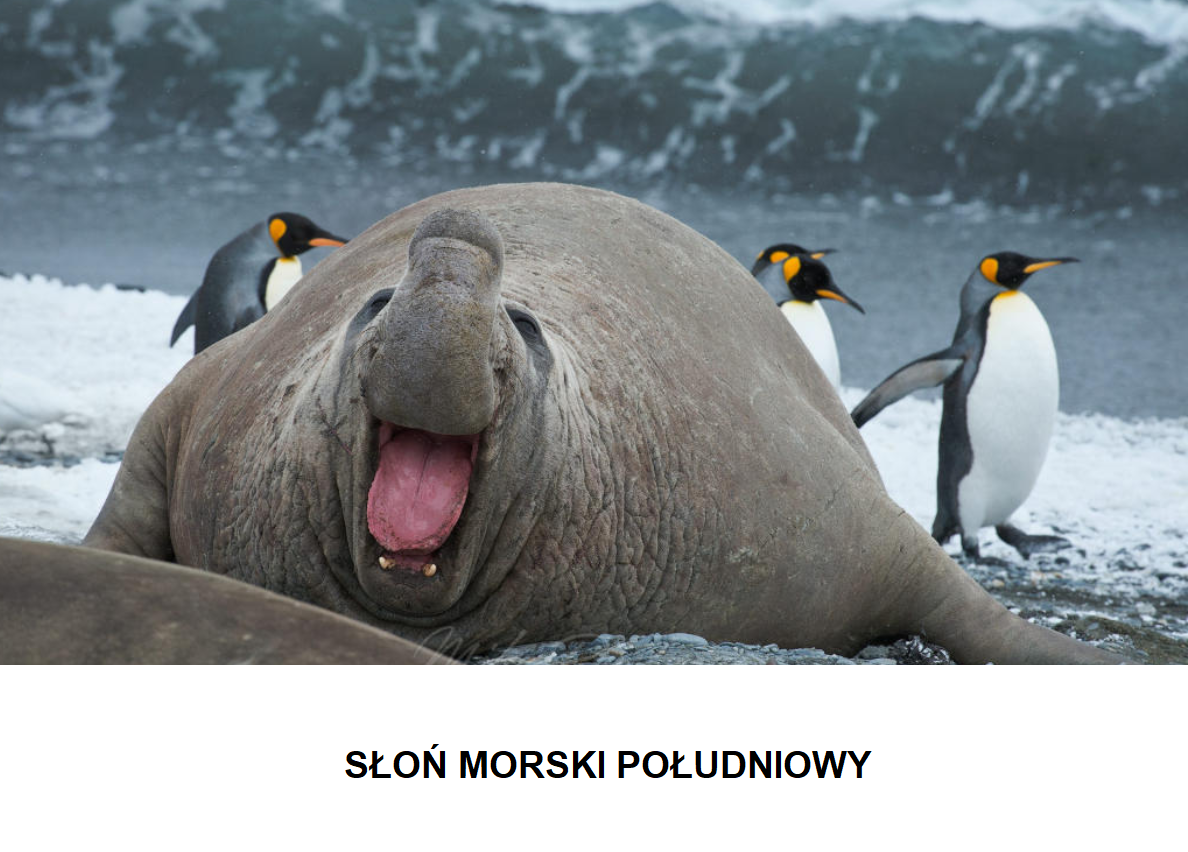 Słoń morski
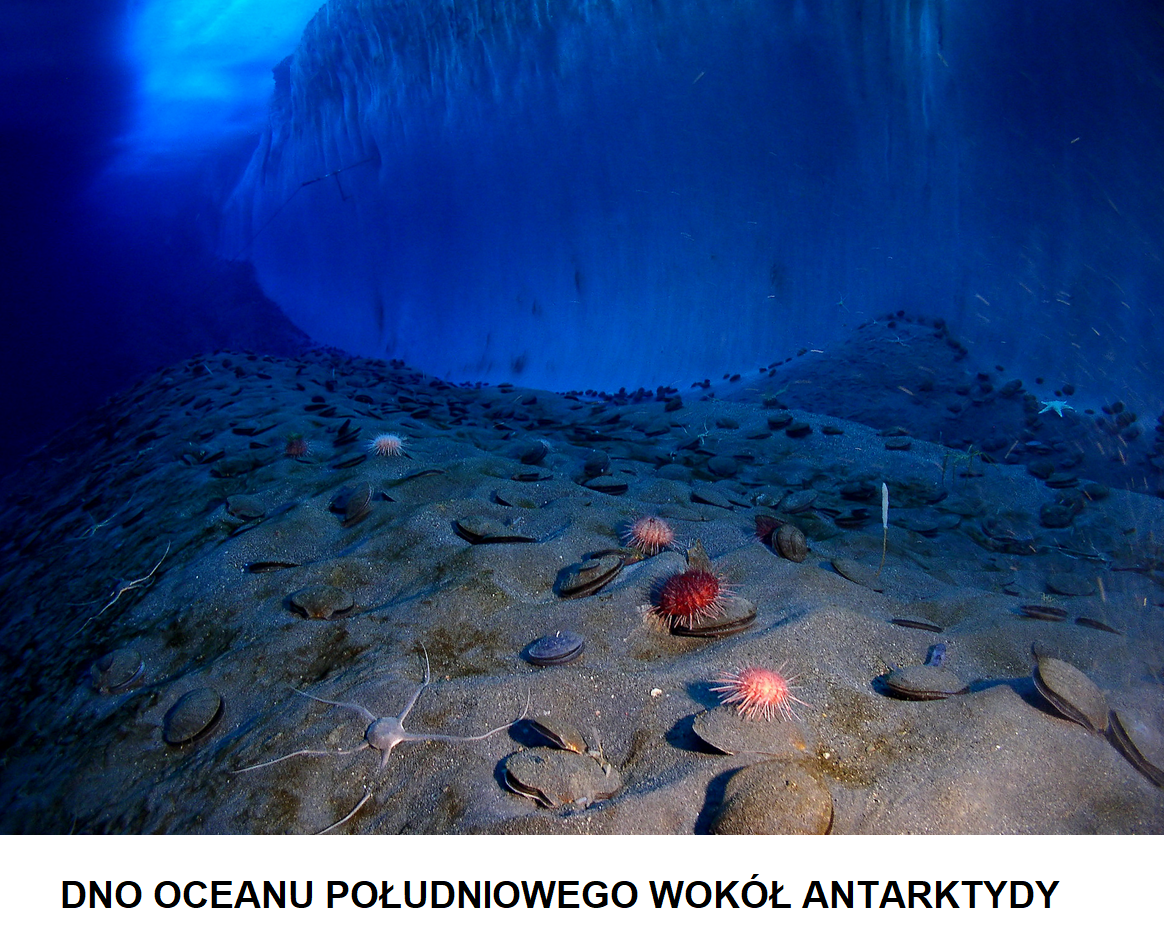 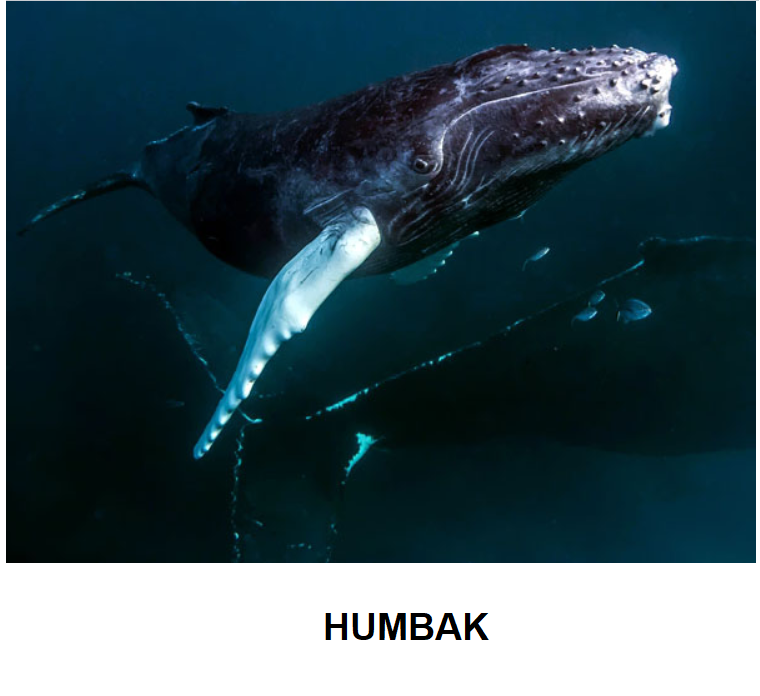 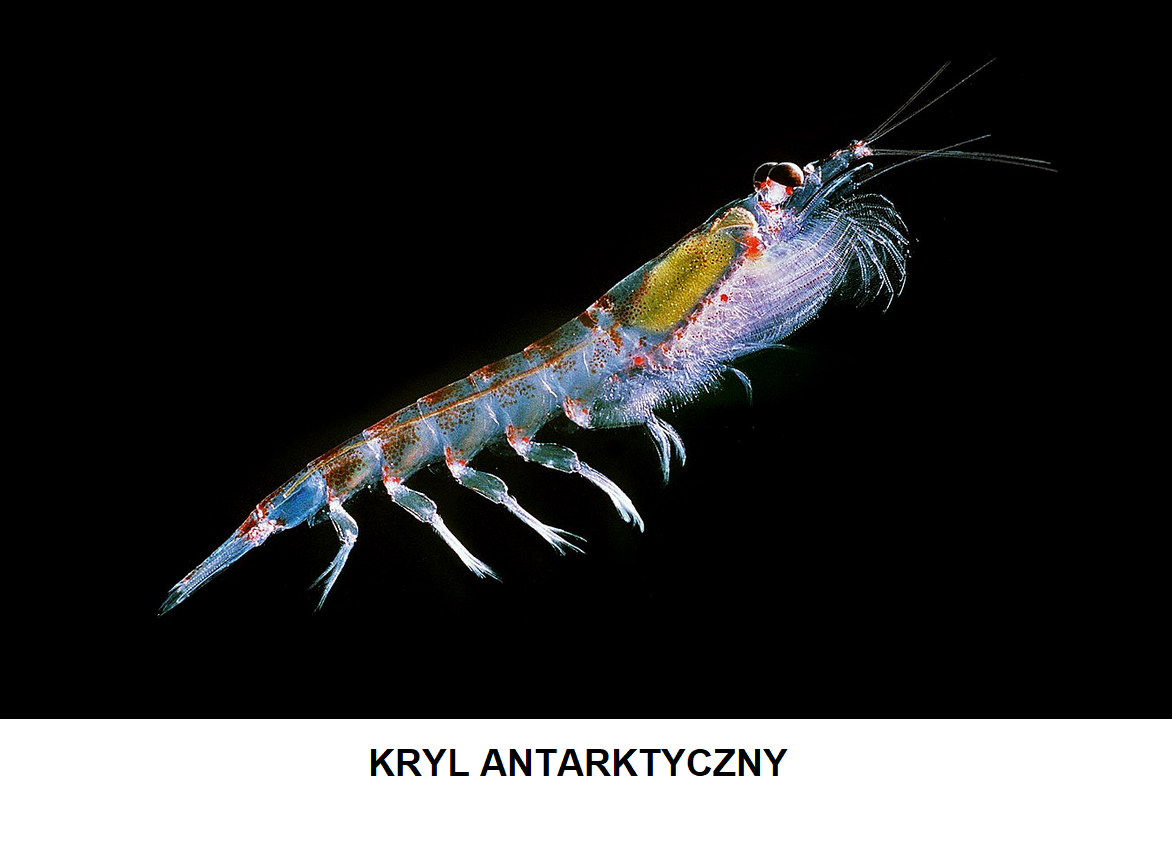 Kryl antarktyczny
Humbak
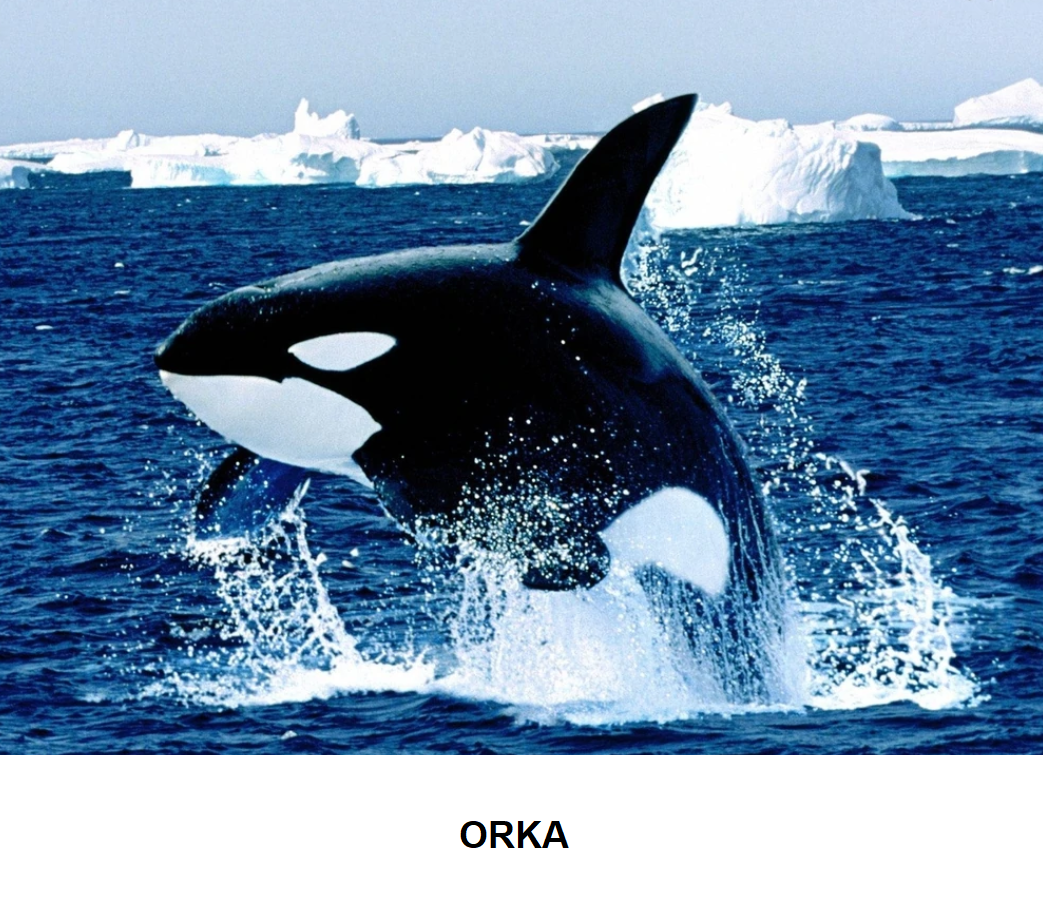 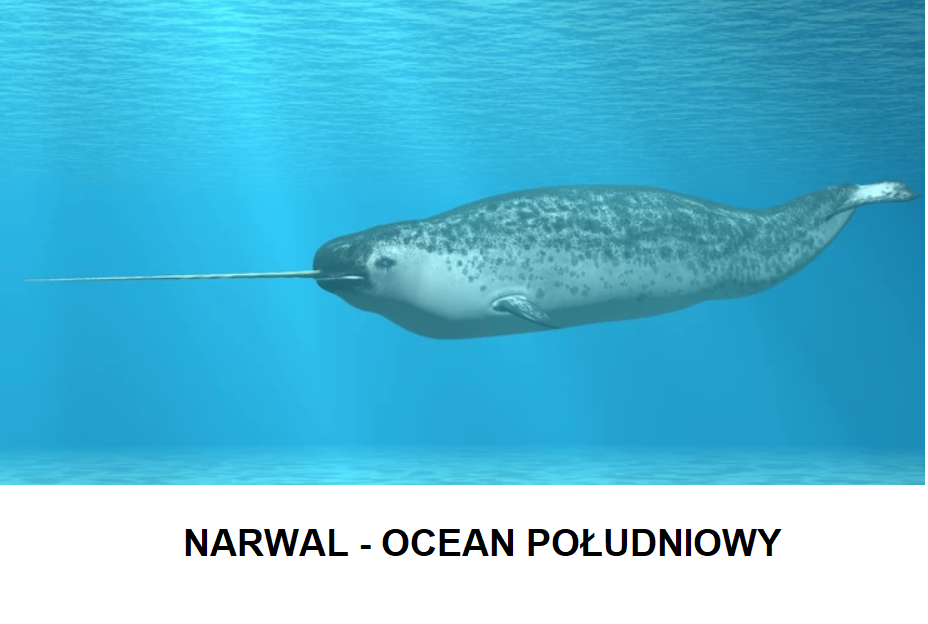 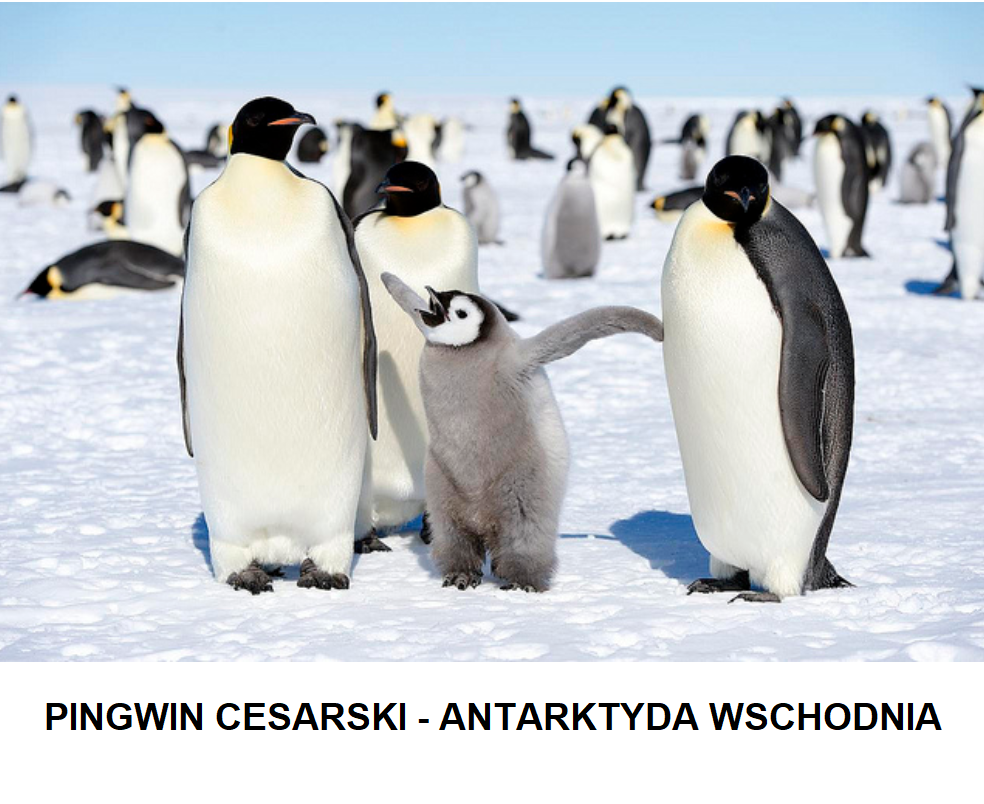 Pingwin cesarski Antarktyda Wschodnia
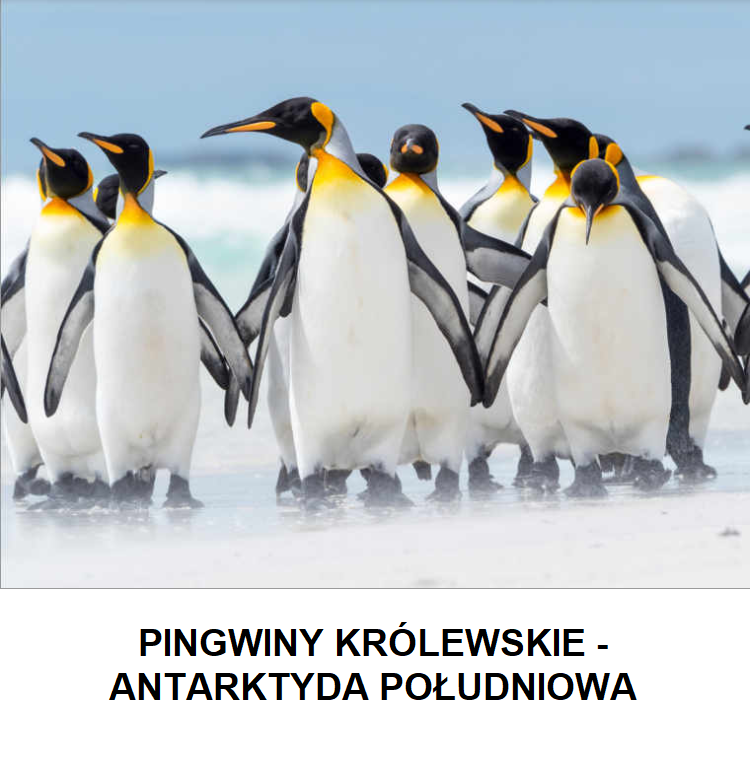 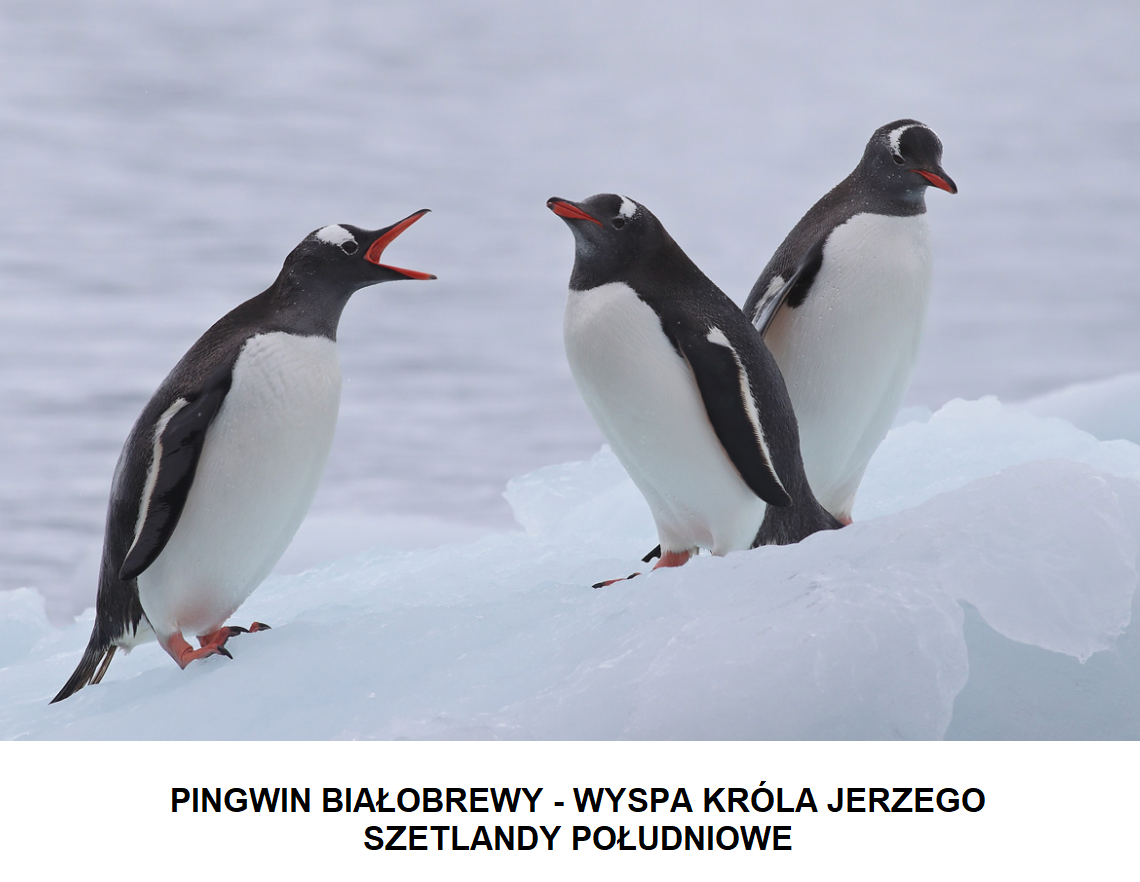 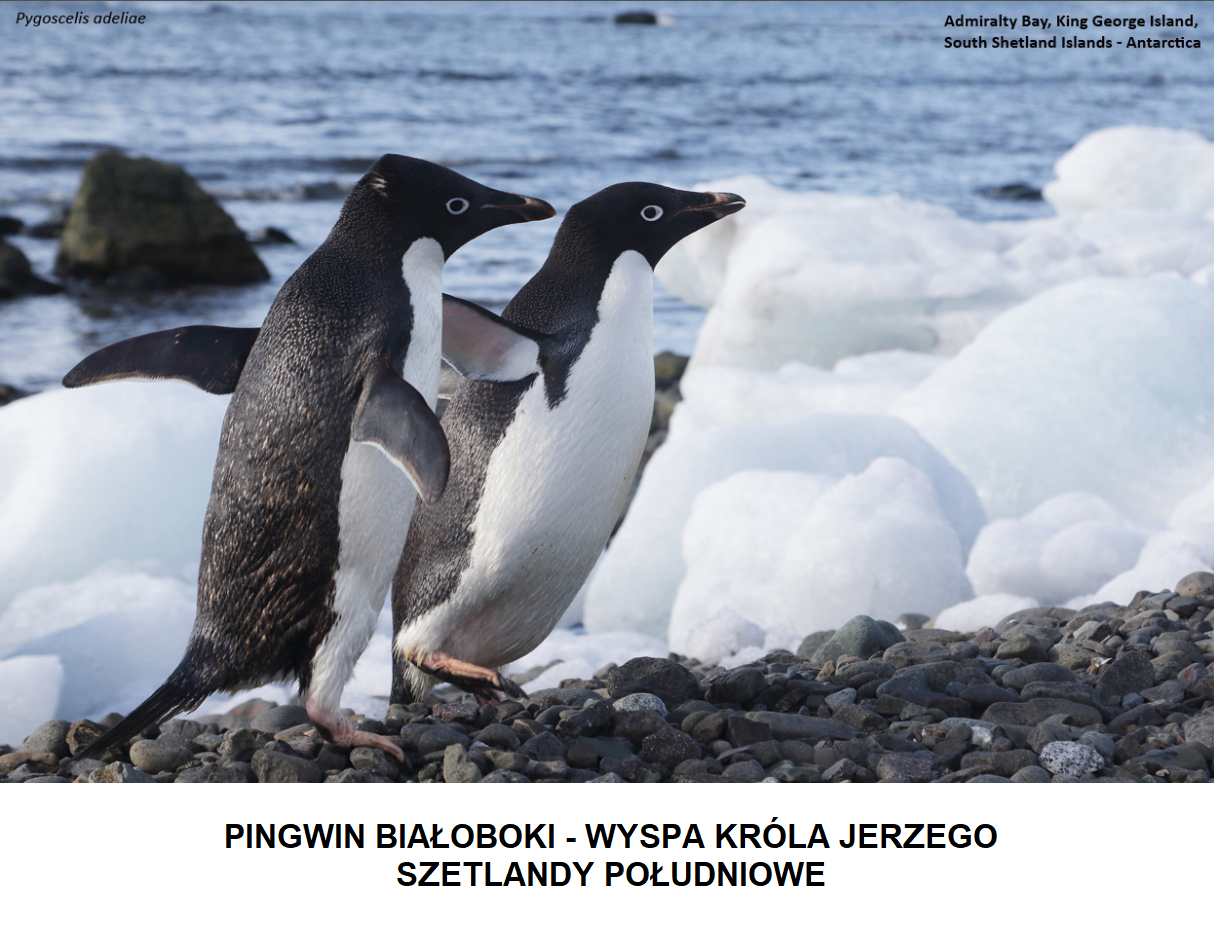 Pingwin białoboki - ADELI 
Wyspa Króla Jerzego
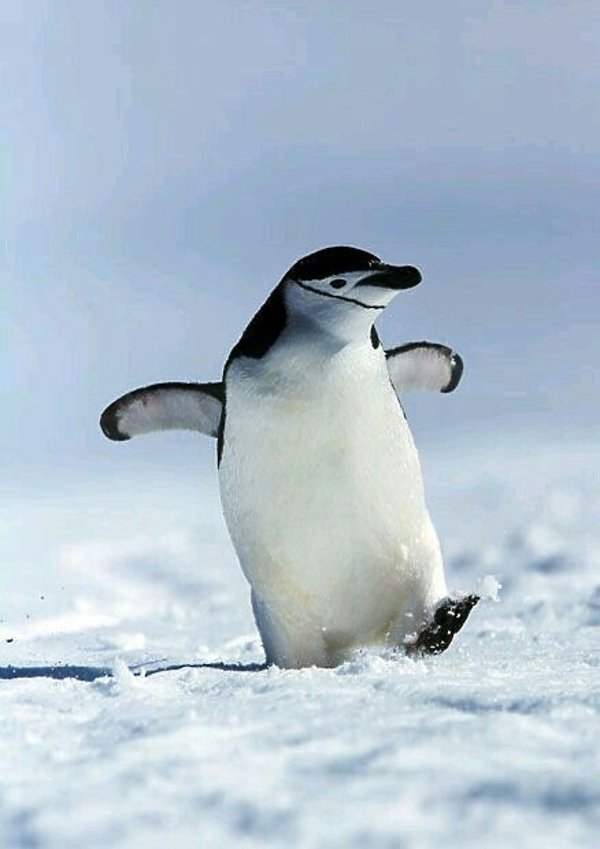 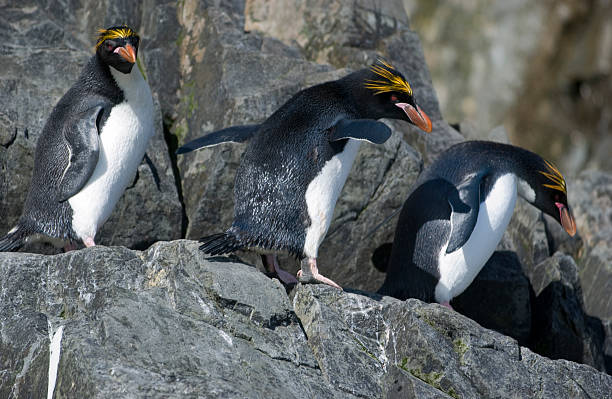 Pingwin złotoczuby wyspy subantarktyki
Pingwin maskowy 
Szetlandy Południowe
Tematyka polarna jest jak ogromna niczym lądolód Antarktydy, dlatego dla zainteresowanych polecam książki:

"Nela i kierunek Antarktyda"
"Dzienniki lodu. Wspomnienia z Antarktydy" - McNeil Jean 
"Jak zdobyć bieguny ziemi … w rok"  Marek Kamiński
"365 PINGWINÓW" JEAN-LUC FROMENTAL
"Chłopiec, który miał marzenia" Marek Kamiński
"Rok wśród pingwinów" McCrae Lindsay
"Moje życie polarnika" Marek Kamiński
"Stary", młodzi i morze. Od Antarktydy do Alaski. Wyprawa wokół obu Ameryk (ebook) Marcin Jamkowski, Jacek Wacławski
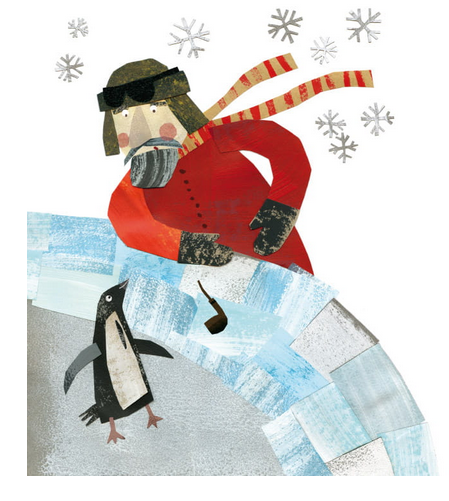 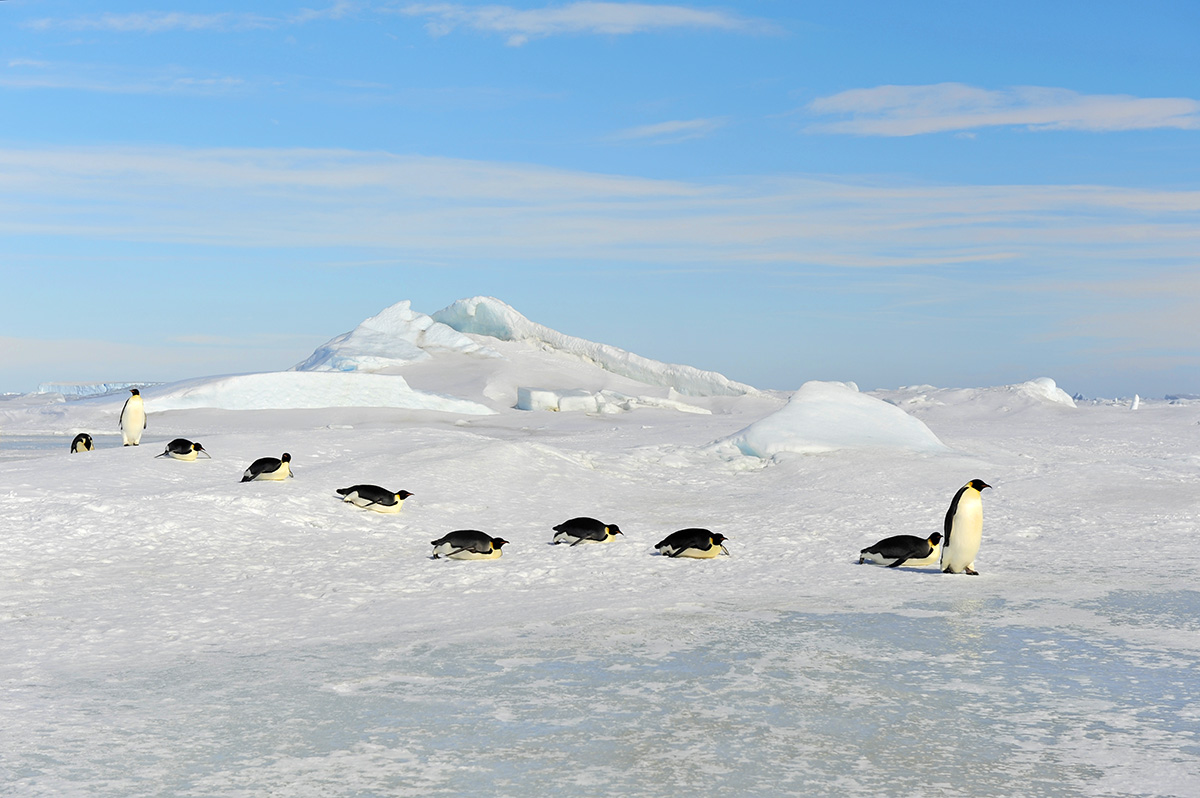 Dziękuję
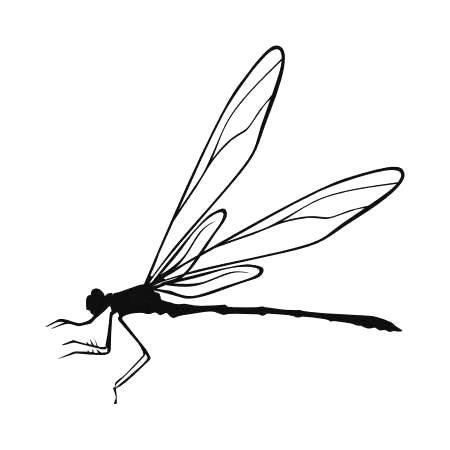